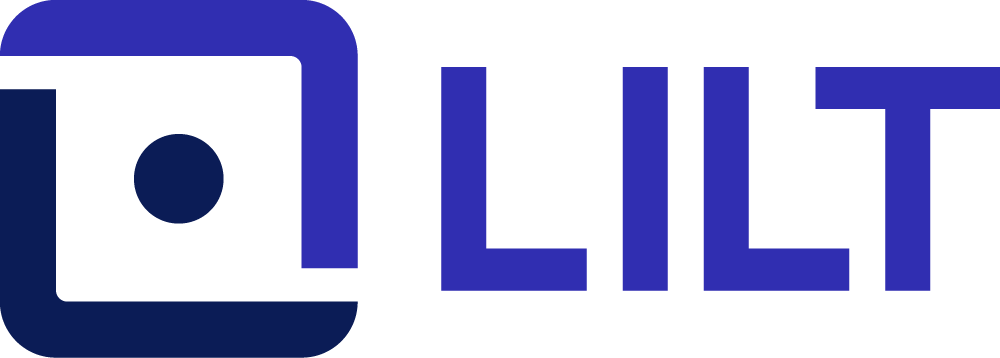 The Lilt Platform

April 2021
lilt.com
| The Lilt Platform
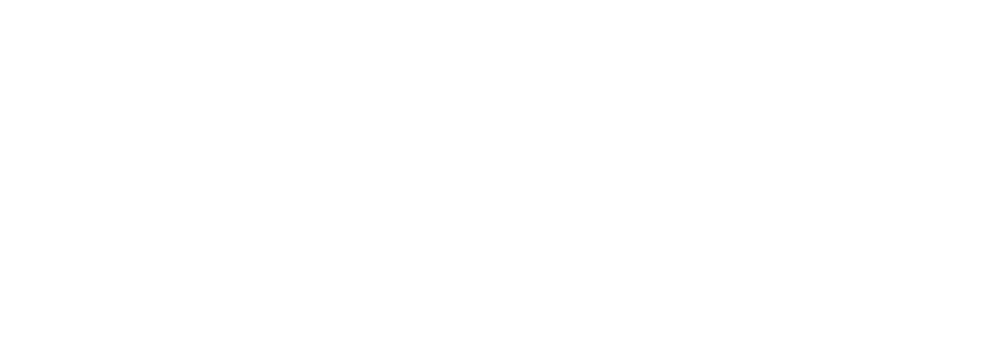 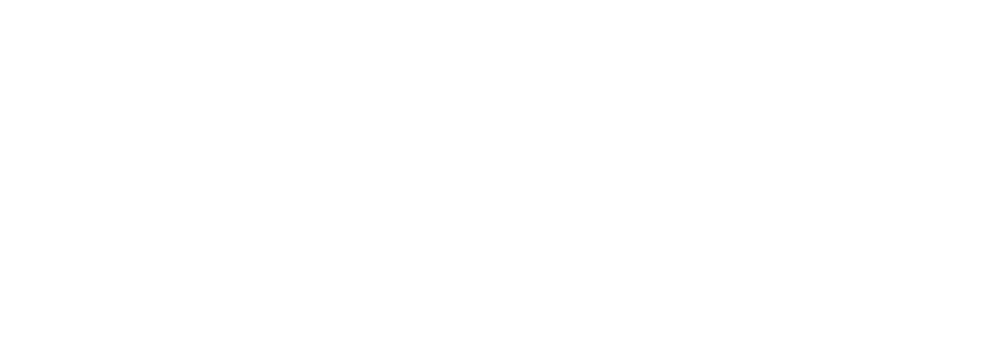 The Lilt Platform: Products
Products
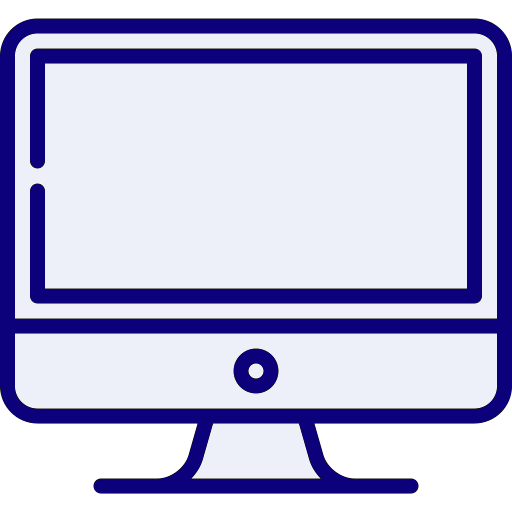 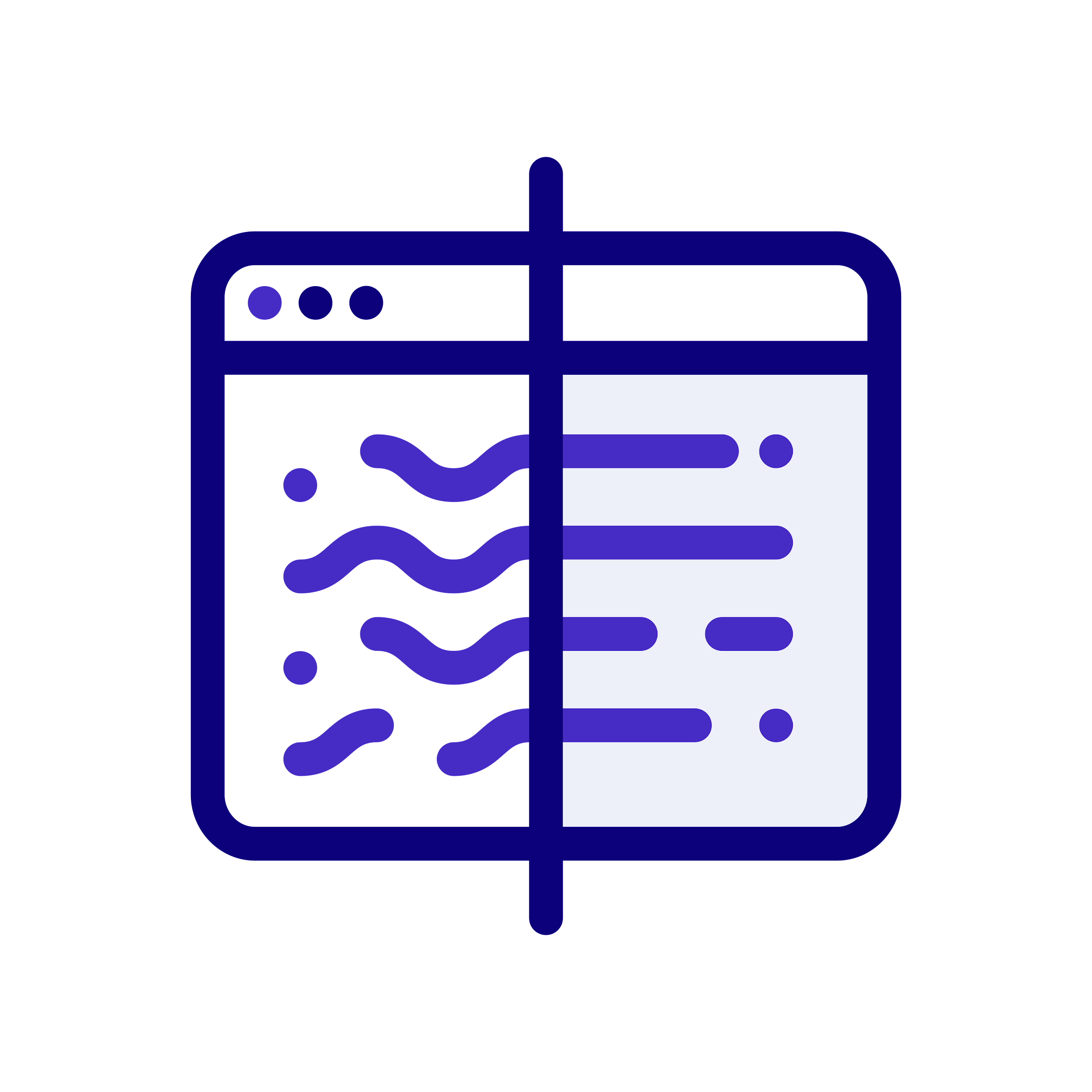 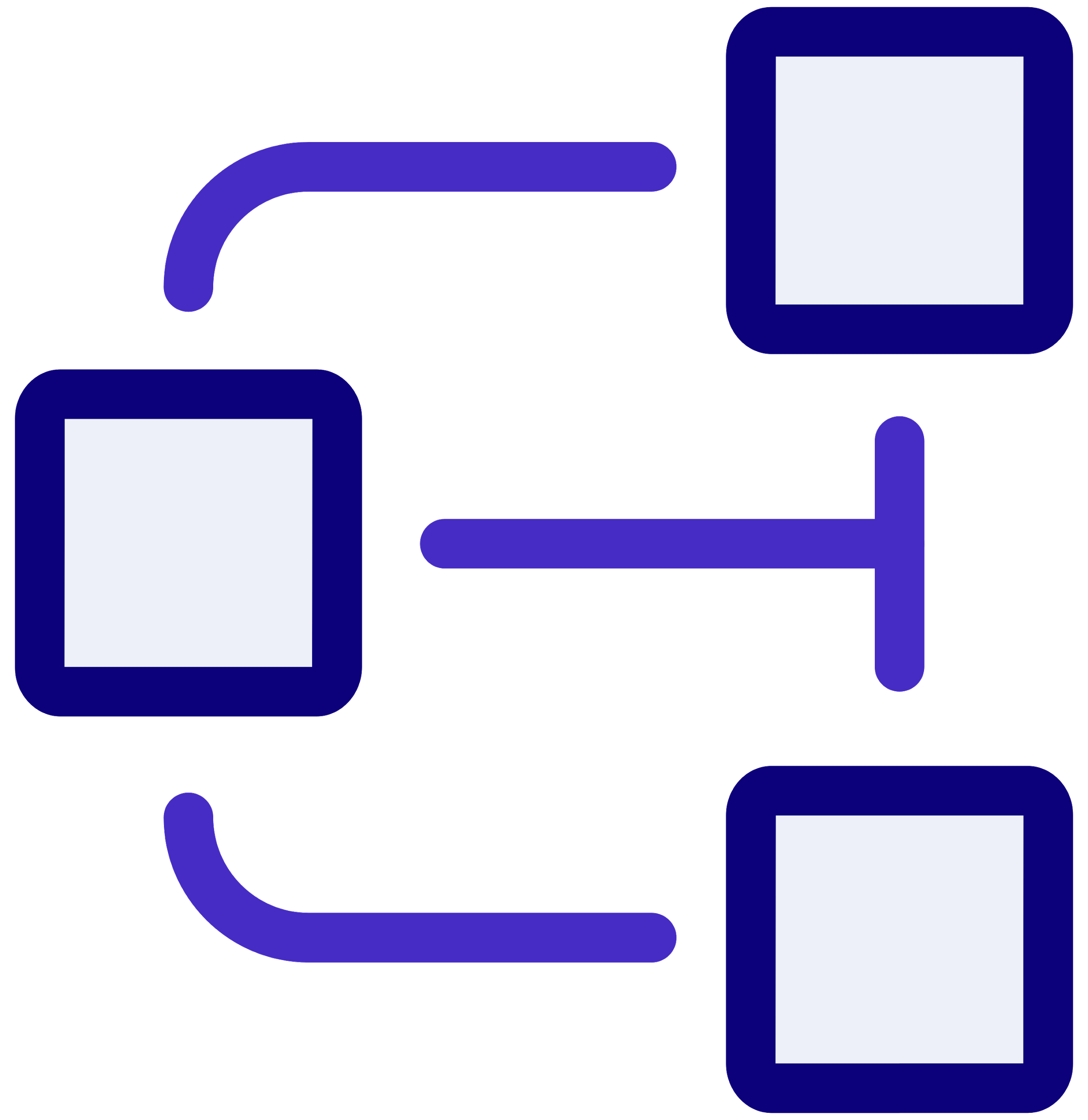 Translate
Manage
Connect
Intelligence +  Automation
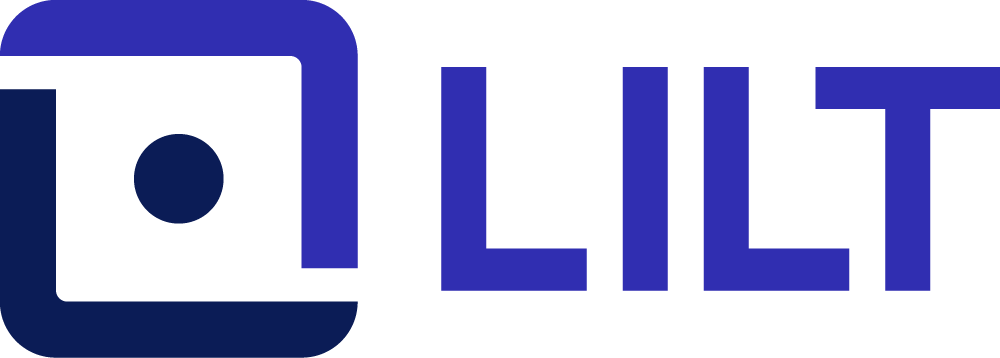 Lilt Proprietary - Do Not Distribute
[Speaker Notes: Lilt is the modern language service and technology provider enabling localized customer experiences.  We bring human-powered, technology-assisted translations to global enterprises.

Our translation services are powered by the Lilt Platform, which uses automation and AI to make every step of the localization process better and faster.

The Lilt Platform is made up of three products - Translate, Manage, and Connect. Each of these products is supported by various platform features.

Translate is where our translators and reviewers spend their time working to localize your content.  Our Translate tool uses AI to support the translation, review, and QA processes that every piece of content goes through, enabling translators to produce the highest quality work, faster than ever.

Manage is where services managers and business users live, managing your translation projects from start to finish.  Business users can review content, get information on their projects’ status, and even view analytics on localization performance.

Connect is how your content goes from your systems to the Lilt Platform - and back.  Our marketplace of out-of-the-box Connectors enable you to easily sync many of the most popular content systems to the Lilt Platform with the click of a button.  And if you use another type of system, our open API makes it easy to build a custom integration.]
The Lilt Platform: Features
Intelligence & Automation
The Lilt Engine
Workflow
Lilt Insights
API
Translate Engine
AutoAssign
Loc Engineering
Review Engine
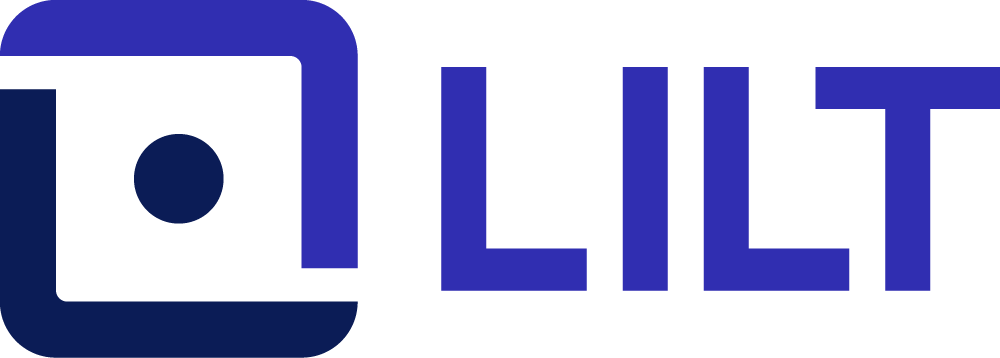 Lilt Proprietary - Do Not Distribute
[Speaker Notes: Lilt is the modern language service and technology provider enabling localized customer experiences.  We bring human-powered, technology-assisted translations to global enterprises.

Our translation services are powered by the Lilt Platform, which uses automation and AI to make every step of the localization process better and faster.

The Lilt Platform is made up of three products - Translate, Manage, and Connect.

Translate is where our translators and reviewers spend their time working to localize your content.  Our Translate tool uses AI to support the translation, review, and QA processes that every piece of content goes through, enabling translators to produce the highest quality work, faster than ever.

Manage is where services managers and business users live, managing your translation projects from start to finish.  Business users can review content, get information on their projects’ status, and even view analytics on localization performance.

Connect is how your content goes from your systems to the Lilt Platform - and back.  Our marketplace of out-of-the-box Connectors enable you to easily sync many of the most popular content systems to the Lilt Platform with the click of a button.  And if you use another type of system, our open API makes it easy to build a custom integration.

A layer of intelligence and automation]
Translate faster than ever with Lilt Translate
Predictive, adaptive translation suggestions from TMs, Termbases, and customized MT
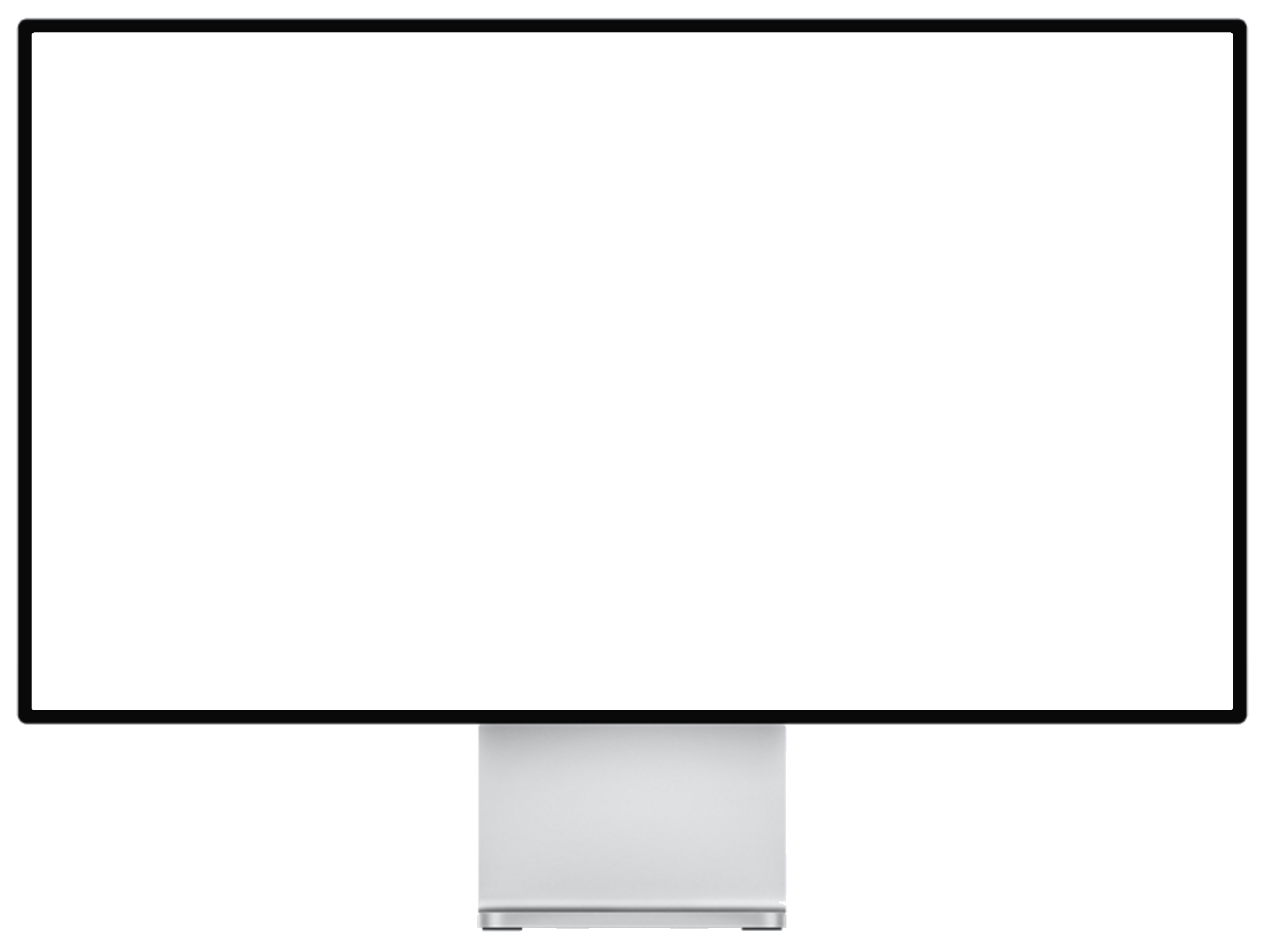 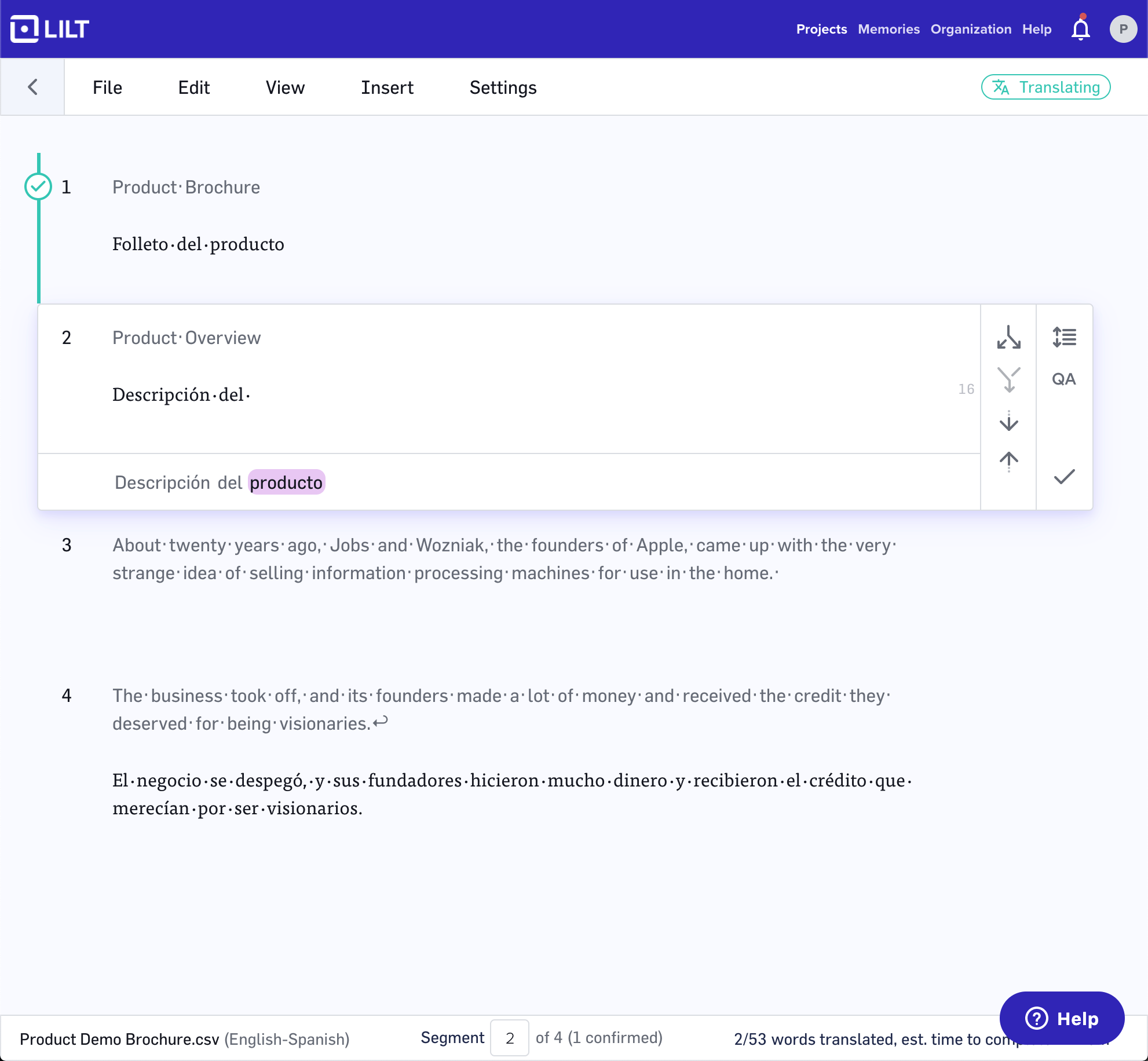 Higher ROI for your localization spend
10% higher TM leverage than competitors

Global coverage for your customers
Supports 300+ languages

Quicker go-to-market times
2-3x faster content translation

Optimized user experience for translators
Highly responsive and visually optimized

Predictive, adaptive translation suggestions
Supported by the Lilt Translate Engine and Lilt Review Engine
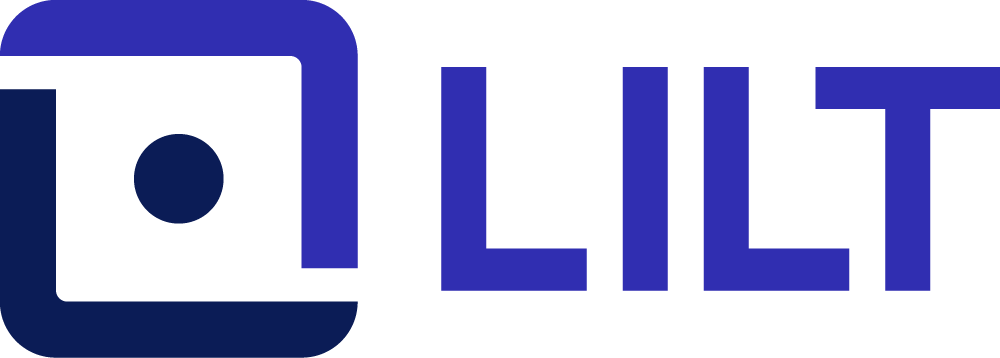 [Speaker Notes: Unlimited TM-supported languages, 50+ MT-supported languages
Powerful TM, MT, and termbase suggestions
2-3x faster translation vs. legacy CAT tools
Responsive: 100 ms average response time
Research-inspired ergonomics
Integrated with AutoTranslate and AutoReview

Why? Translators are at the center of any great localization program

Product
CAT v3 introduction

Lilt has a dedicated HCI research team that designs and improves this product, continuously iterating and optimizing for maximum user experience and productivity]
Streamline your program workflows with Lilt Manage
Easily plan, organize, and run localization projects and programs in Lilt Manage
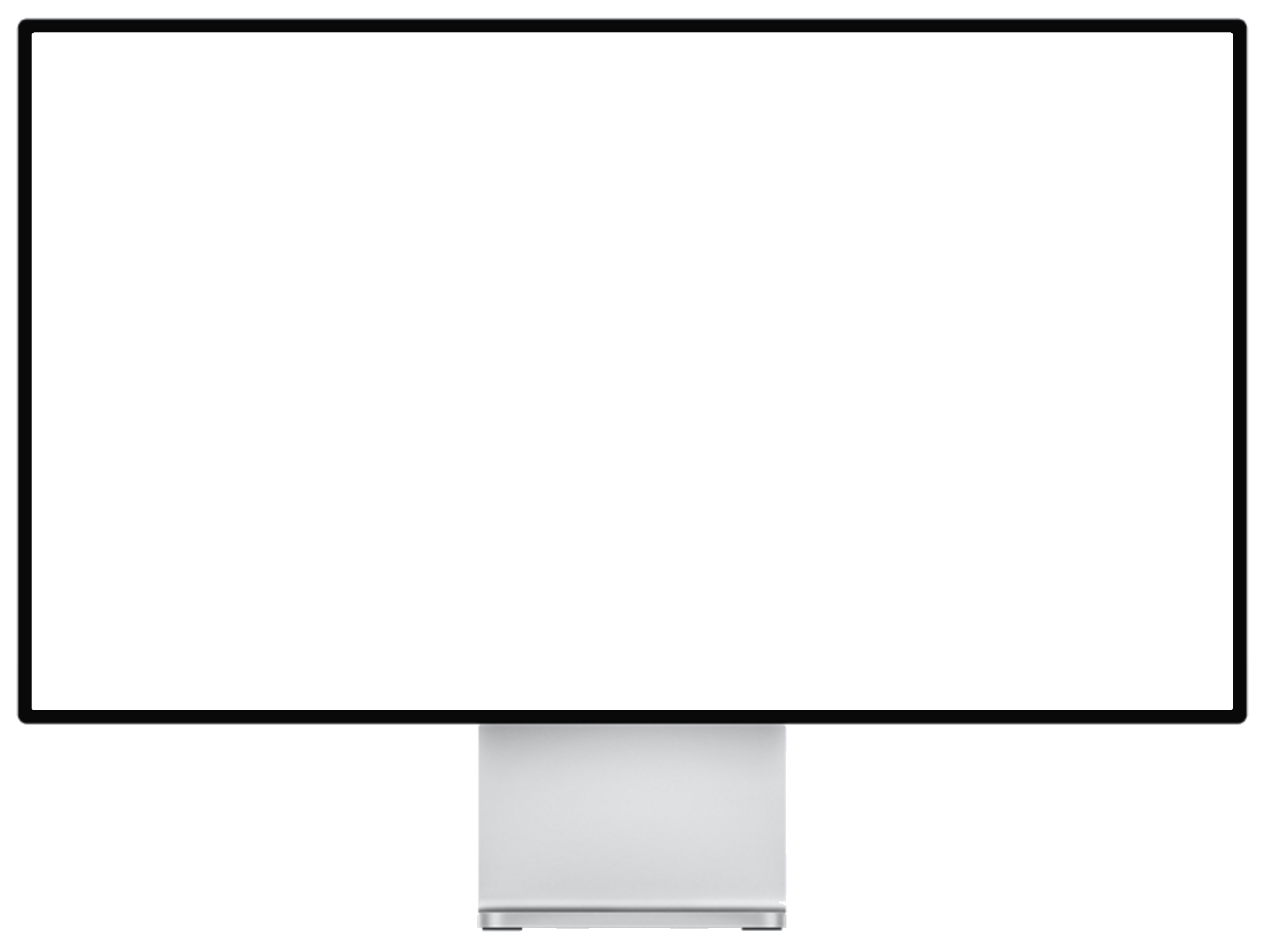 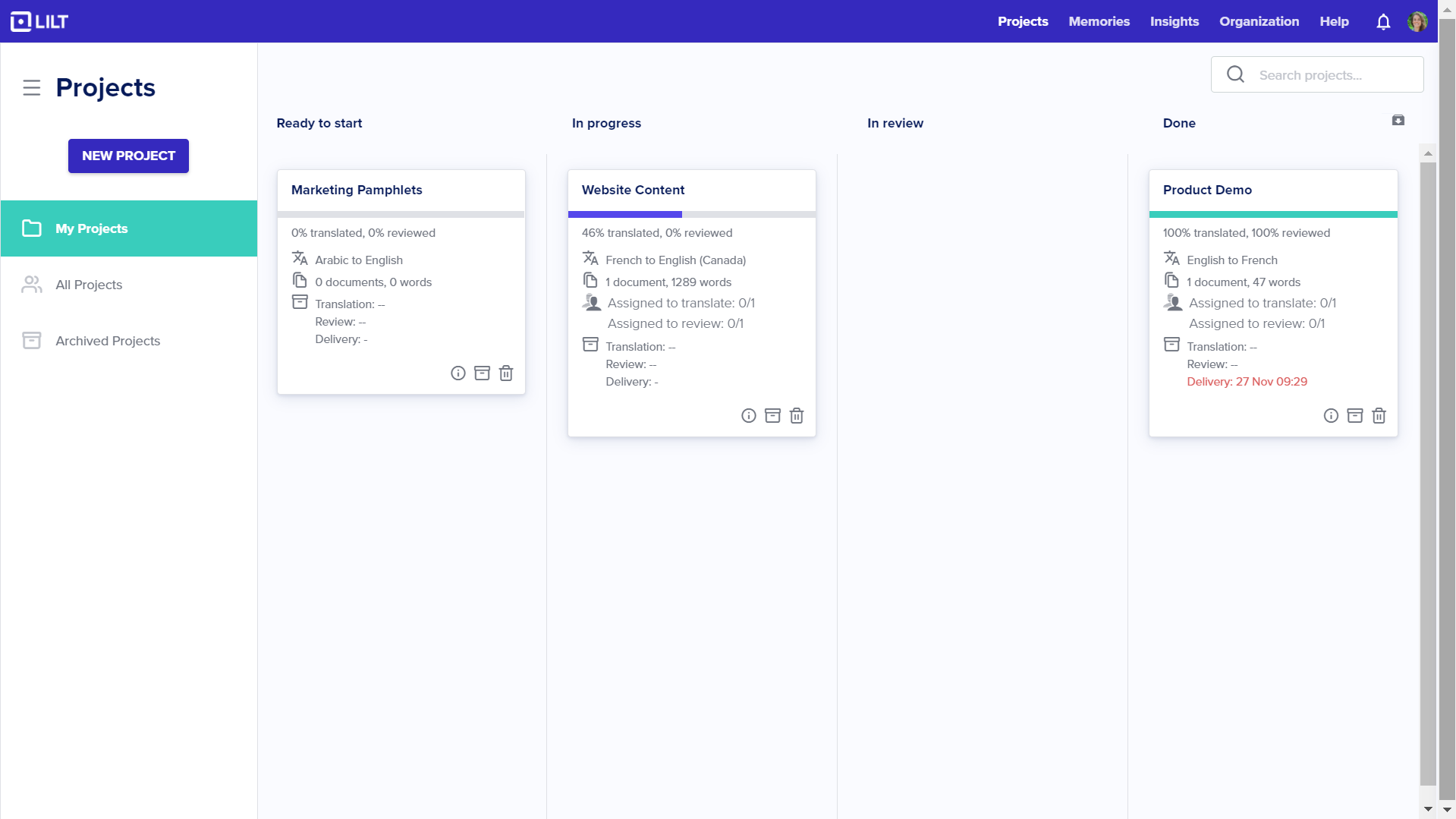 Project oversight at your fingertips
Real-time project tracking

Customized workflows to meet your needs
Configurable workflow stages

Up-to-date linguistic assets
Real-time terminology validation workflow

An intuitive user experience
Streamlined project updating
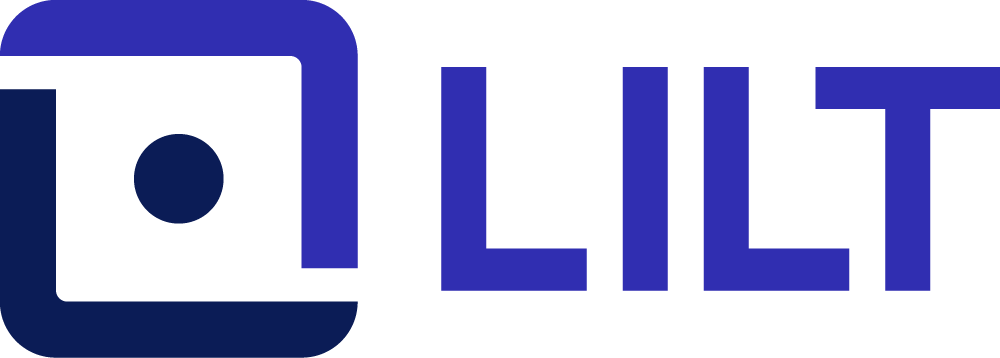 [Speaker Notes: Manage is the Lilt Kanban Board, or more commonly referred to as the project management interface. Lilt service managers and software customers use Workflow to manage their translation projects, timelines, linguist assignment, and linguistic asset management. Worklow is also the interface that is currently used by customers for content review in Lilt.

10% higher leverage translation memory
Configurable workflow stages
Real-time project tracking via Insights
Real-time terminology harvesting and validation workflow
Seamless integration with AutoTranslate for human and automatic workflows]
INTERNAL: NOT CUSTOMER FACING
Lilt Jobs and Lilt Projects
Project
A single file or files that needs to be translated from a source language to a single target language (a single language pair)

There can be multiple projects that all have the same source document; the key distinction is the target language

Job
A group of projects, all with some organizational affiliation or logic

A job can have a single file or multiple files; the key distinction is the inclusion of multiple target language pairs


Example (on right): A job could have one source document, with a number of different target languages.
Job: Website Homepage
Project: Website homepage, EN > FR
Project: Website homepage, EN > DE
Project: Website homepage, EN > RU
Project: Website homepage, EN > CR
Project: Website homepage, EN > ES
Project: Website homepage, EN > AR
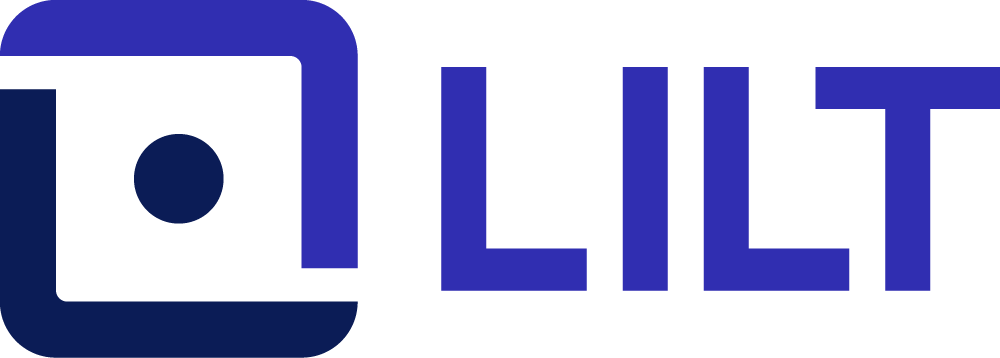 [Speaker Notes: QA Umbrella with different tools:

Quality: linguist quality, tools used by linguist, tools not used by linguist.

Quality Assurance Toolkit:
TM QA
Batch QA
AutoReview]
Turnkey content exchange via TMS with Lilt Connect
One-click content and linguistic asset exchange to and from Lilt across industry-leading TMSs
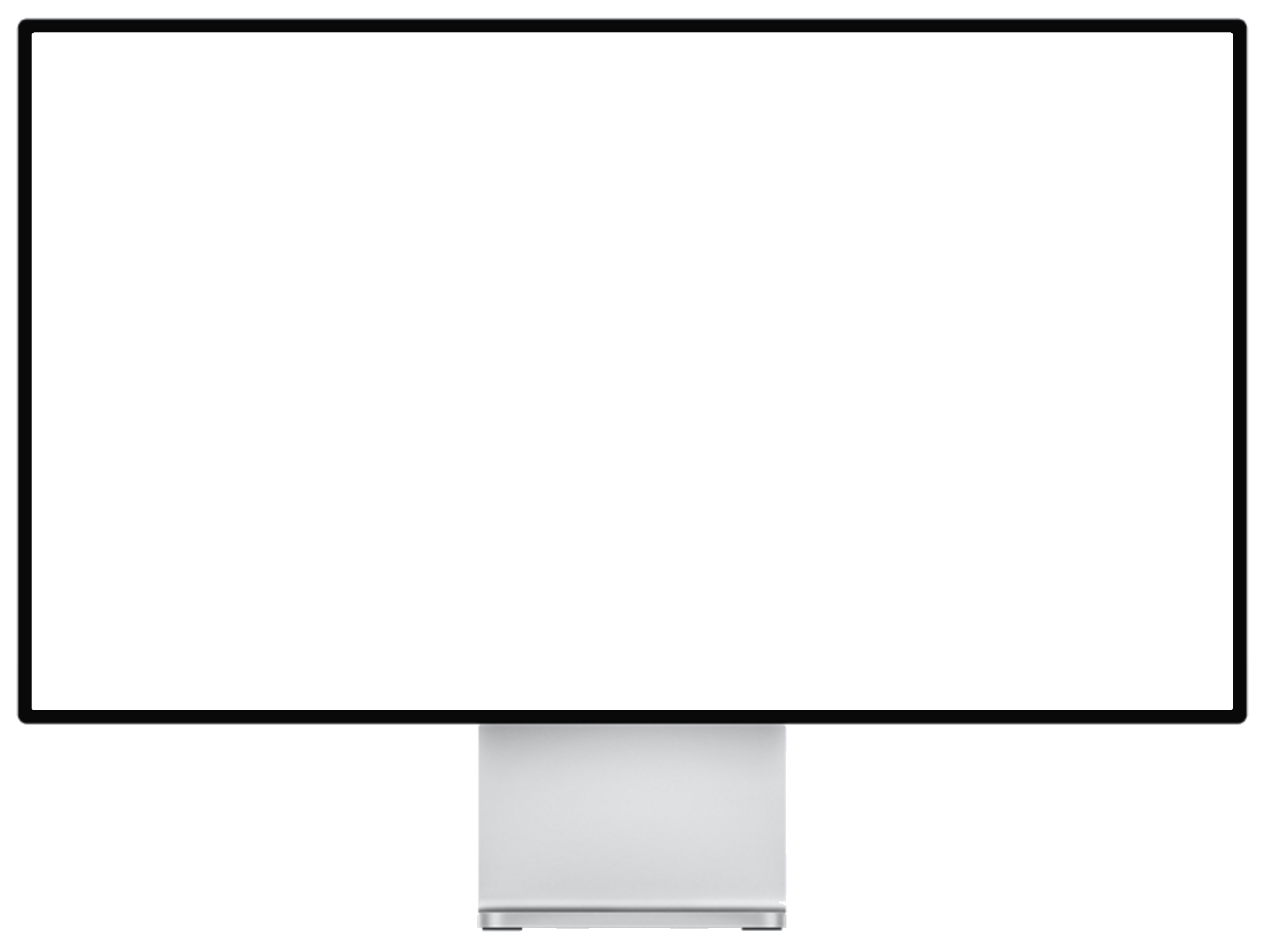 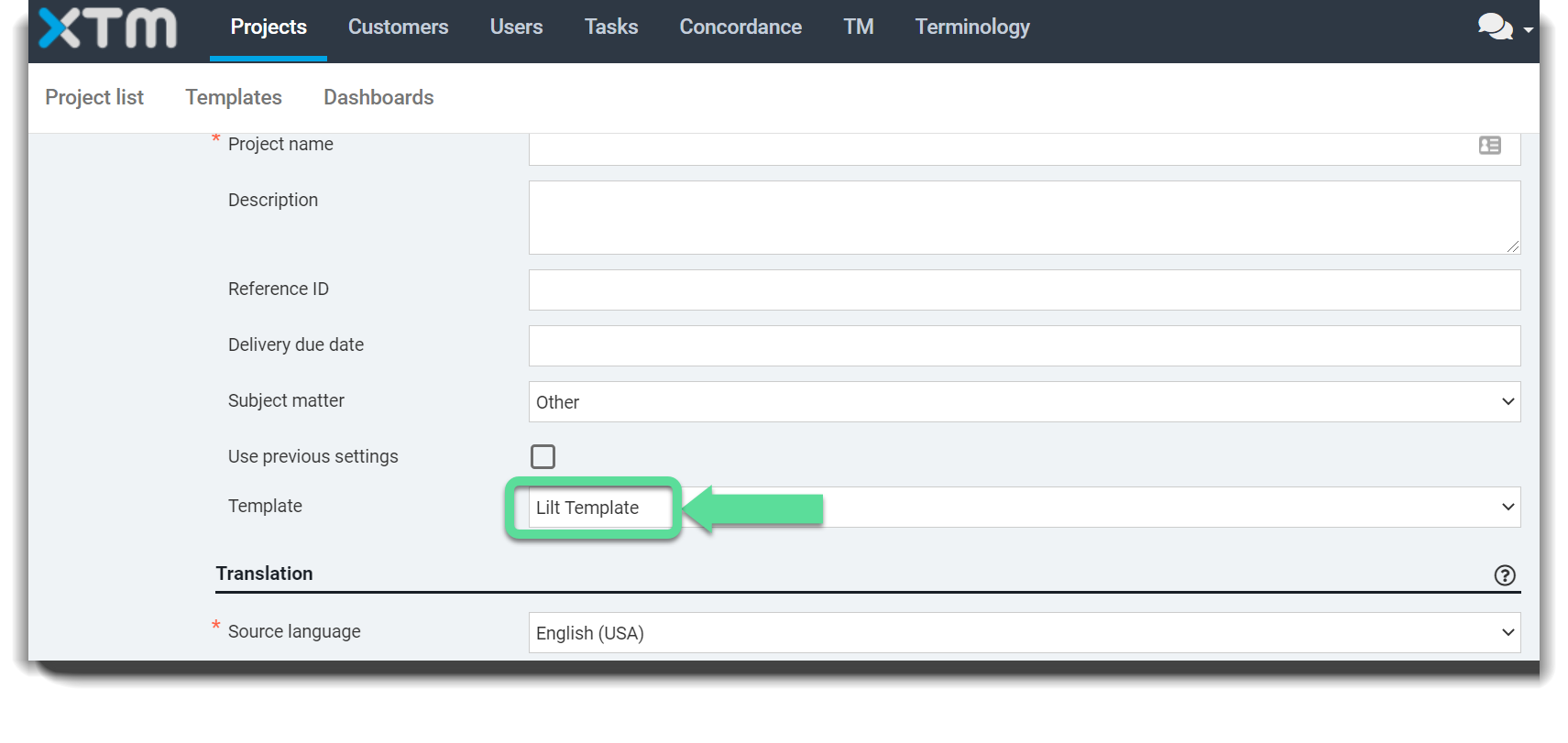 Streamline your program with TMS integrationsWorks across SDL TMS, SDL WorldServer, XTM Cloud,Smartling, WebTranslateIt, and othersProject oversight in your TMS of choiceReceive status updates, view project progress reporting, and more - all from within your TMS interface
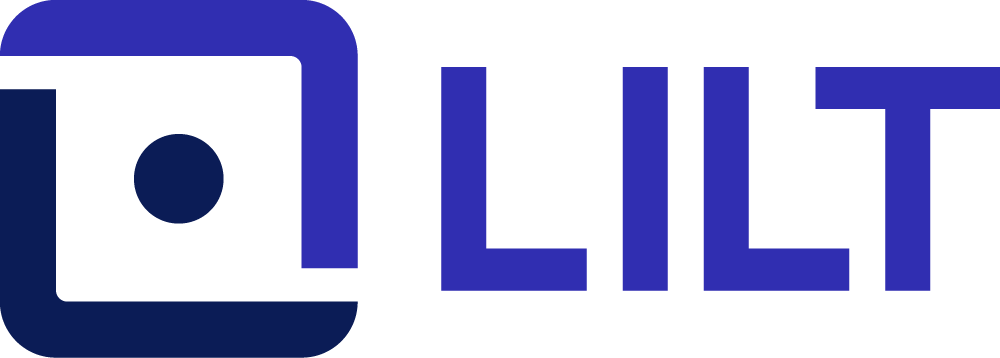 [Speaker Notes: Connect offers two forms of connectivity to Lilt: connection via TMS (translation management systems), and connection via CMS (content management systems). Lilt’s turnkey TMS Connectors 


Why: turn-key enterprise solution, make digital transformation easier than ever]
Turnkey content exchange via CMS with Lilt Connect
One-click content and linguistic asset exchange to and from Lilt across a variety of content systems
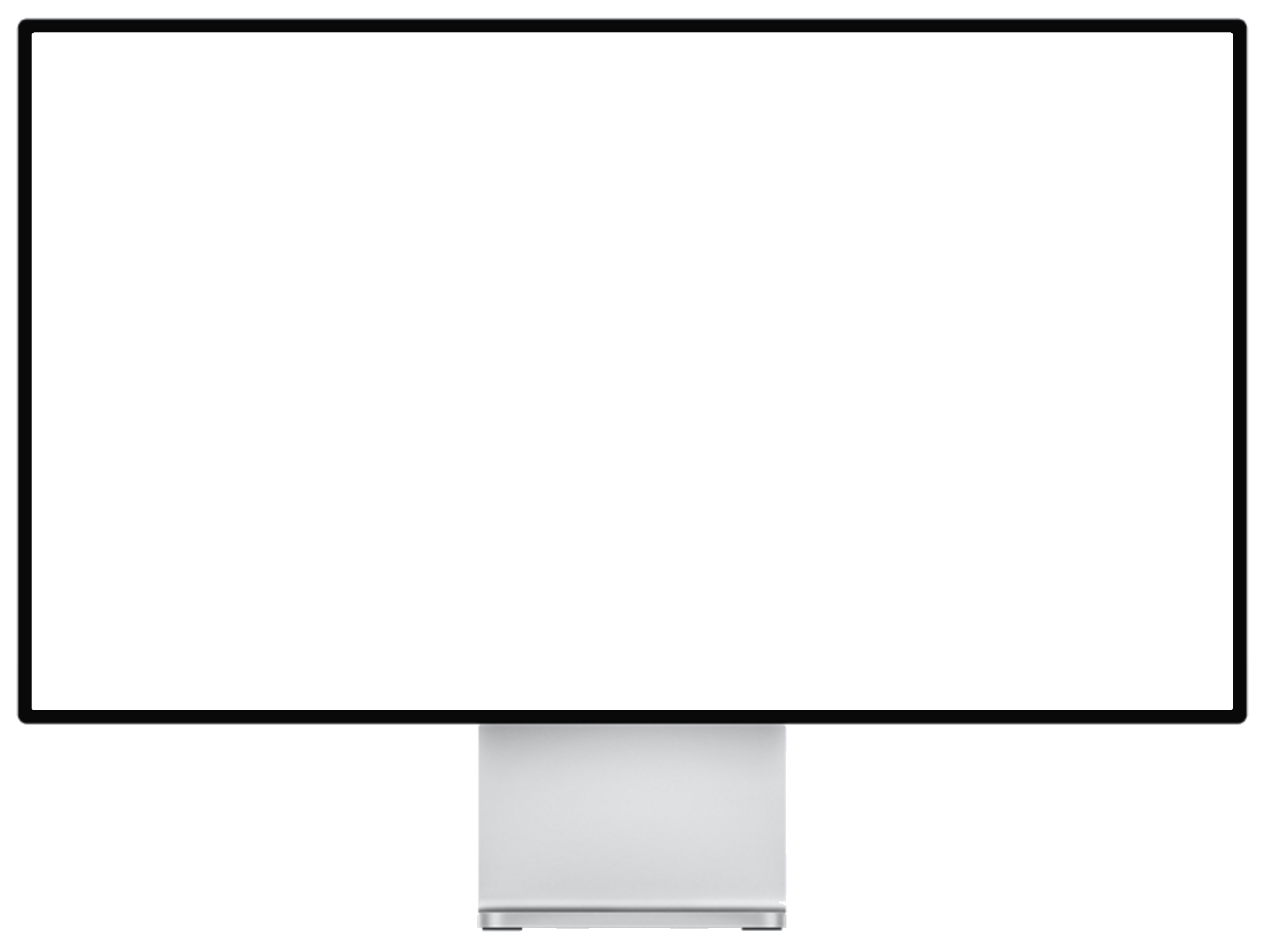 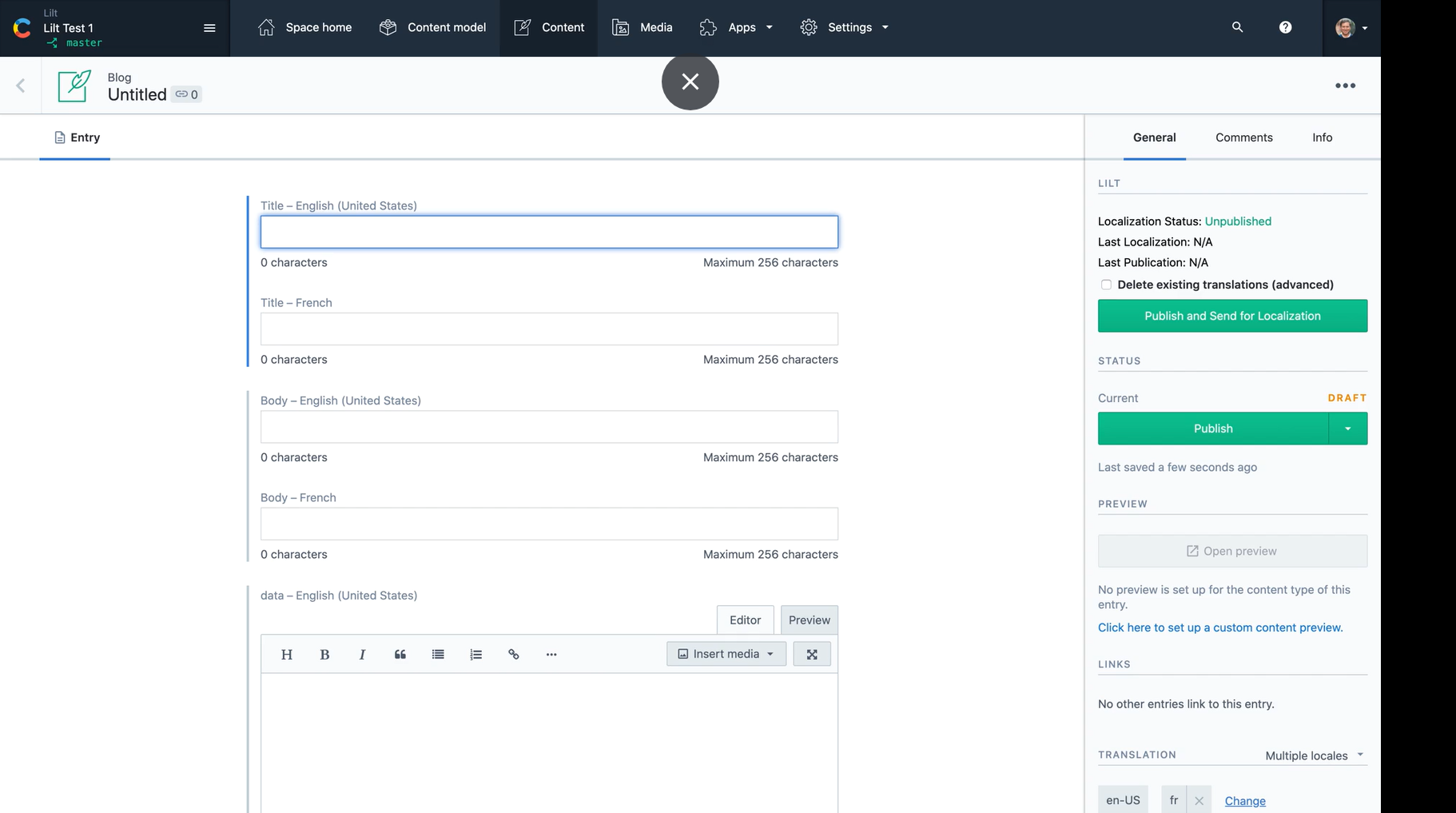 Localize content directly within your CMS
Adobe Experience Manager, Contentful, Drupal, WordPress, easyDITA, Episerver

Send and receive content through cloud storage
AWS, Box, Dropbox, Google Drive, Microsoft Onedrive

Localized support content directly in your systems
Salesforce, Zendesk, Slack

Localized code dropped right into your code repo
Git, GitHub, GitLab, Bitbucket
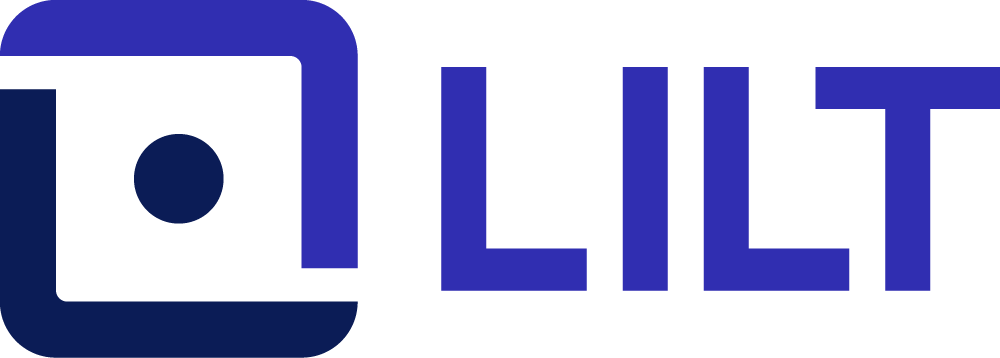 [Speaker Notes: Our philosophy: Do localization where content ops happens
Why: turn-key enterprise solution, make digital transformation easier than ever]
Continuously improve with the Lilt Translate Engine
Predictive, adaptive neural machine translation suggestions
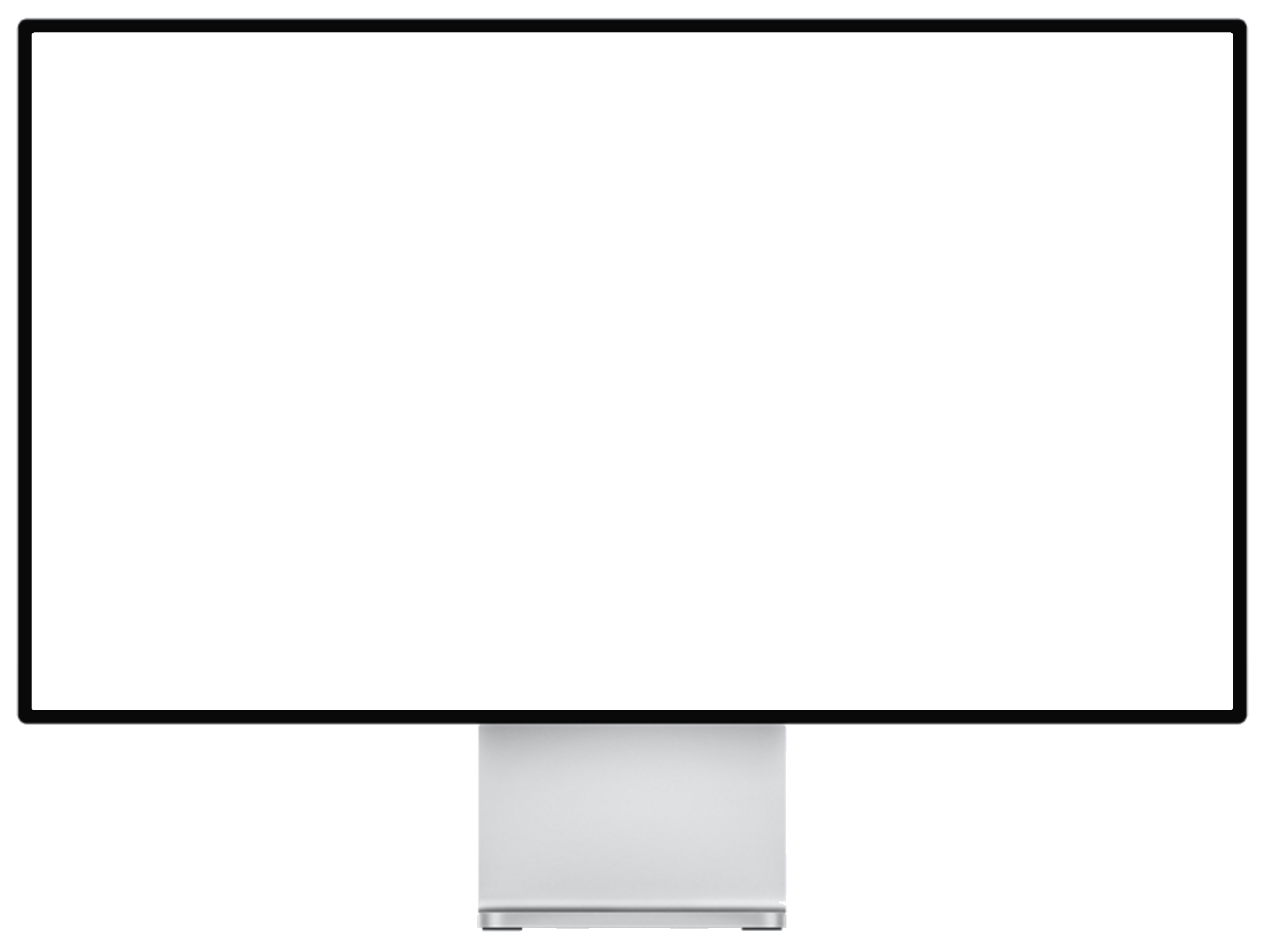 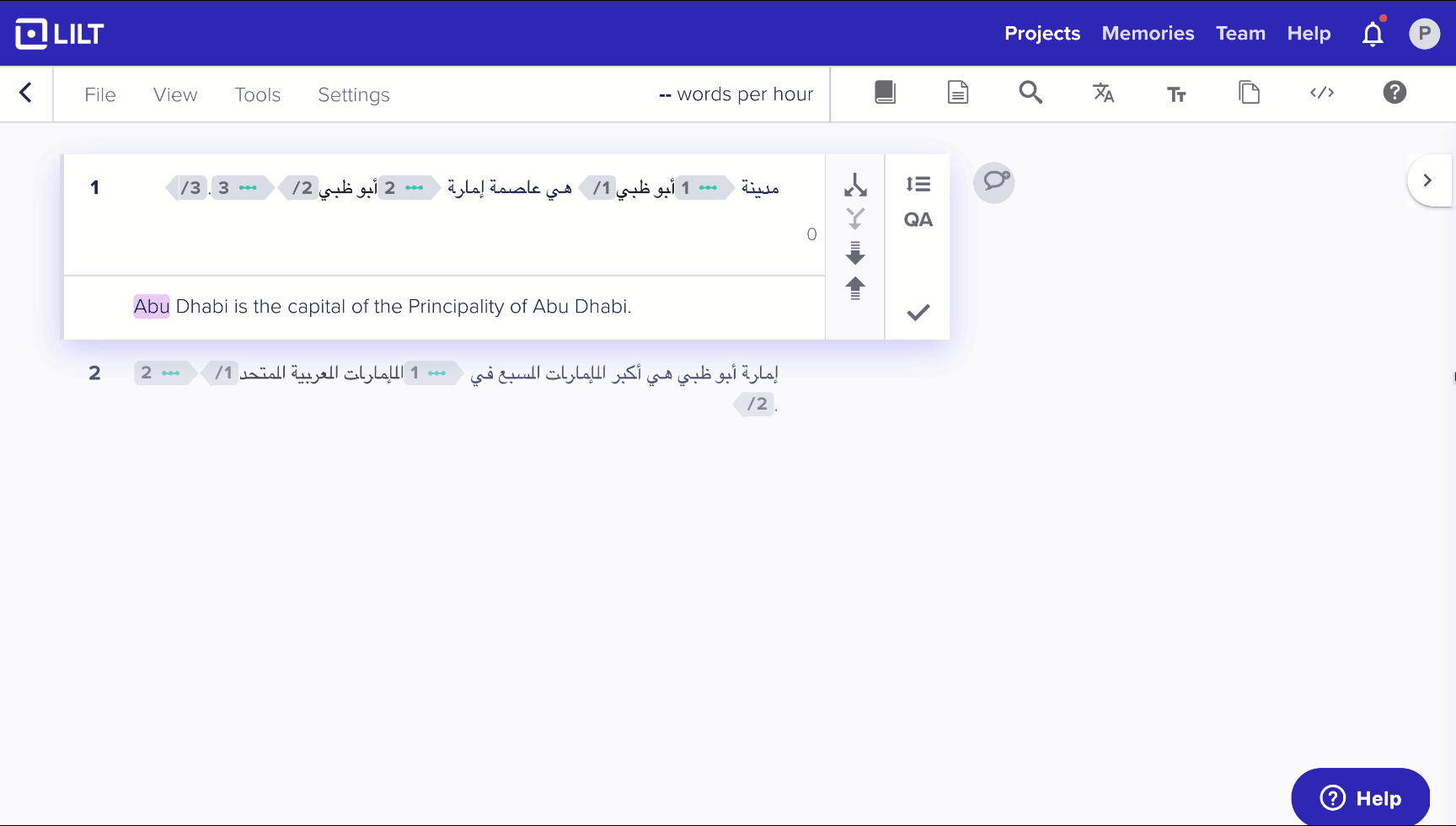 Real-time, customized translation suggestions
Custom engine development with neural self-training

Powerful MT suggestions
Integrated to support Lilt Translate

MT assistance where you need it
50+ languages and native support for locales 
and dialects
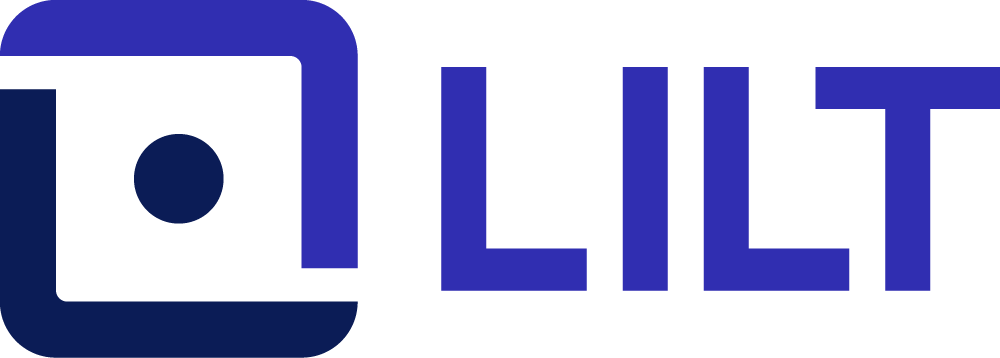 [Speaker Notes: AutoTranslate is the neural machine translation engine that powers Lilt.

When beginning to work with you (new customer), Lilt builds a specialized, unique-to-you base NMT model using publicly available data. Linguists translate using the NMT suggestions from that model, suggestions from 
As linguists translate, their feedback is incorporated into the model

A Lilt TM is built by combining your historical TMs, and content that you have translated with Lilt. It is a living TXM file that is constantly being updated in real time as Lilt linguists translate new content for you, and that feedback is incorporated into your larger TXM file.


Why? Translators are at the center of any great localization program

Product
CAT v3 introduction

Automatic custom engine development with neural self-training
Integrated with translation memory
Live termbase ensures terminological consistency
50+ languages, and native support for locales and dialects]
INTERNAL: NOT CUSTOMER FACING
Translation Memories and Lilt Memory
A Lilt Memory uses traditional Translation Memories as part of its process to decide the best translation
Translation Memory
Lilt Memory
A “Lilt Memory” is the combination of sources that are referenced by the Lilt Platform to decide what translation suggestion to provide to a linguist
A “Lilt Memory” references a company’s “Translation Memory”, a company’s termbase, and the Lilt Translate Engine to find the best translation suggestion
A “Lilt Memory” follows this reference sequence in determining the best suggestion:
>75% match = “Translation Memory”
<75% Match = Lilt Translate Engine
Termbase
A “Lilt Memory” cannot be exported from Lilt”
A “Translation Memory” is a historical compilation of a set of translations that have been previously localized and approved by a given company
They are updated periodically as additional documents are localized and added to the set
Lilt builds a traditional “Translation Memory” for each customer in Lilt as Lilt linguists translate additional customer documents
A “Translation Memory” can be imported into and exported from Lilt
See more “Memories” vernacular here
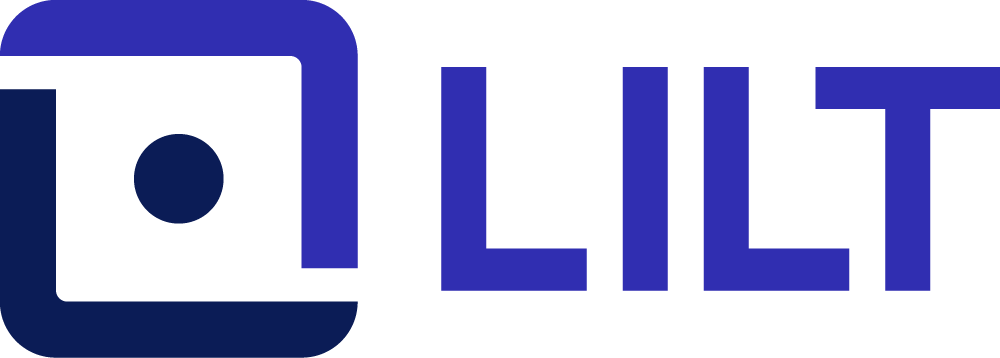 [Speaker Notes: Lilt Memory > The Lilt Engine + Translation Memory + TB; dynamic thing that feeds the CAT tool. We export traditional translation memories - any translations that have been done by that account. and or term bases - whatever they’ve built within the Lilt memory.]
The Lilt Platform: Features
Intelligence & Automation
The Lilt Engine
Workflow
Lilt Insights
API
Translate Engine
AutoAssign
Loc Engineering
Review Engine
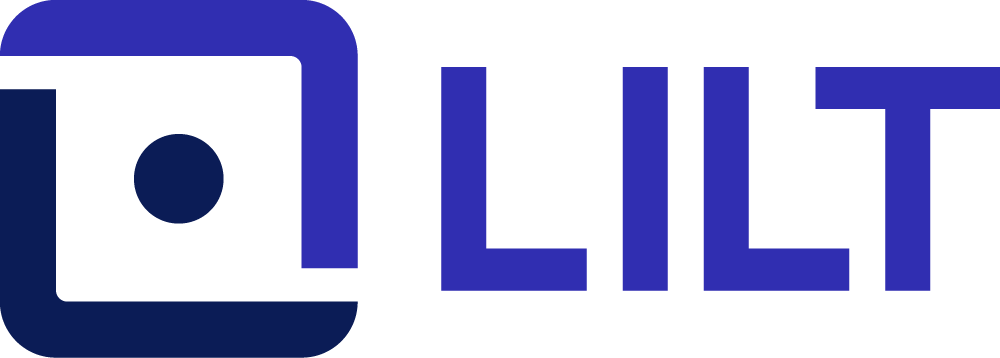 Lilt Proprietary - Do Not Distribute
[Speaker Notes: Lilt is the modern language service and technology provider enabling localized customer experiences.  We bring human-powered, technology-assisted translations to global enterprises.

Our translation services are powered by the Lilt Platform, which uses automation and AI to make every step of the localization process better and faster.

The Lilt Platform is made up of three products - Translate, Manage, and Connect.

Translate is where our translators and reviewers spend their time working to localize your content.  Our Translate tool uses AI to support the translation, review, and QA processes that every piece of content goes through, enabling translators to produce the highest quality work, faster than ever.

Manage is where services managers and business users live, managing your translation projects from start to finish.  Business users can review content, get information on their projects’ status, and even view analytics on localization performance.

Connect is how your content goes from your systems to the Lilt Platform - and back.  Our marketplace of out-of-the-box Connectors enable you to easily sync many of the most popular content systems to the Lilt Platform with the click of a button.  And if you use another type of system, our open API makes it easy to build a custom integration.

A layer of intelligence and automation]
Endpoints for data, MT, and visualization with Lilt API
API-first design with pre-built client libraries for workflow integration
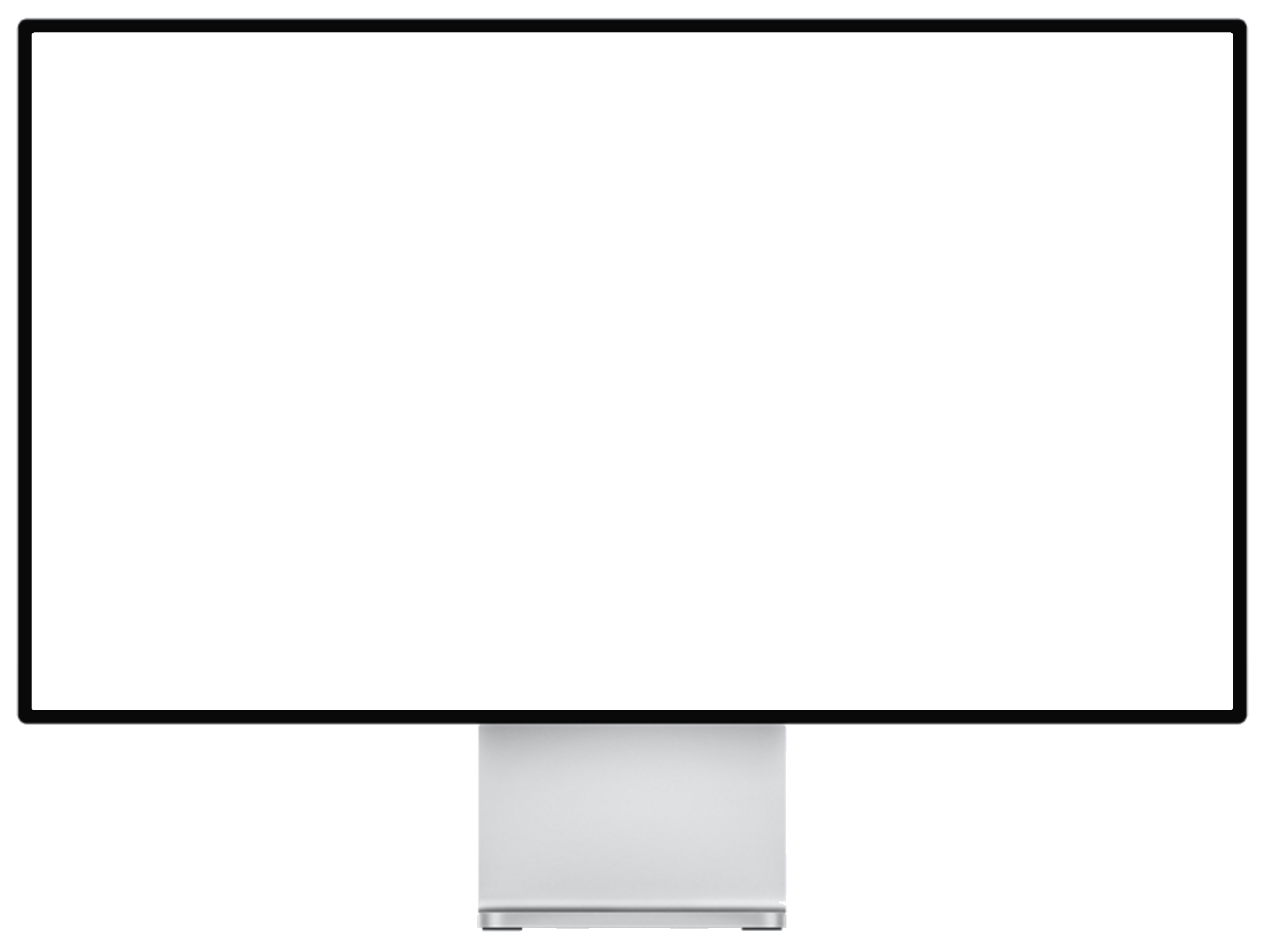 A feature of Lilt Connect, Lilt API enables:
Automated, continuous content exchange
Access to extensive client libraries

Faster MT processing speeds
186,000 words / min batch processing

Streamlined access to:
Batch machine translation
Custom MT training
Source document management
Data visualization
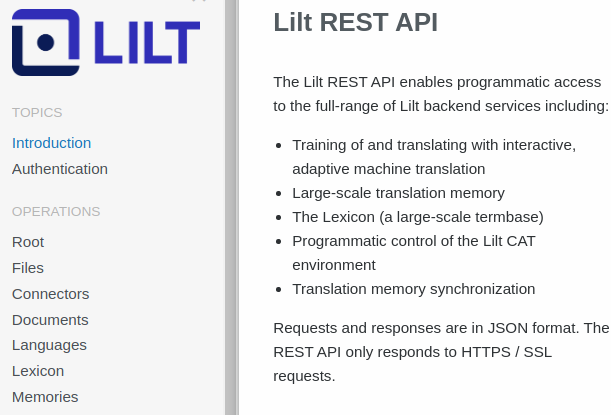 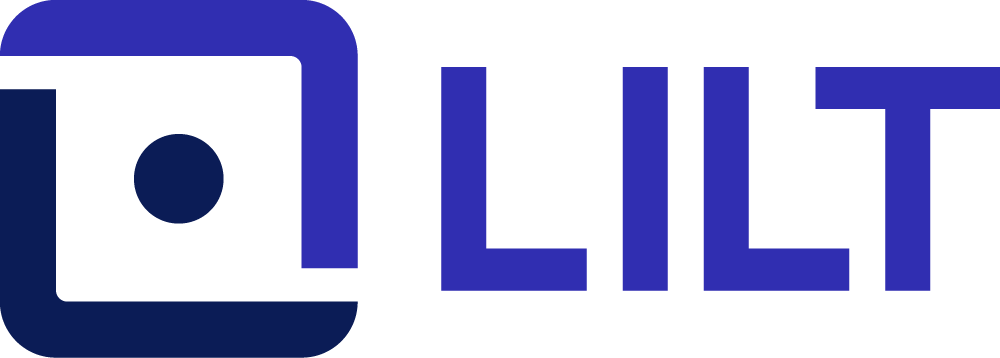 [Speaker Notes: Why? You need to manage your program and measure ROI

Products
Lilt Insights V2
Website Translation Analytics (Project Arden). You have a limited translation budget, and you want to get the maximum bang for your buck. Lilt’s Website Translation Analytics integrates with your existing Google Analytics account, to measure how translations you deploy on your website are impacting traffic and conversions. It also monitors traffic patterns to suggest to you what pages you should translate to which languages to maximize your translation ROI.

Client libraries for popular languages such as Java, Javascript, and Python
186k words / min batch processing on Lilt’s standard compute unit
Supports use cases including
Batch machine translation
Custom MT training
Source document management
Data visualization]
Make data-driven decisions with Lilt Insights
Increased visibility into localization program performance, ROI, and impact with reporting and analytics
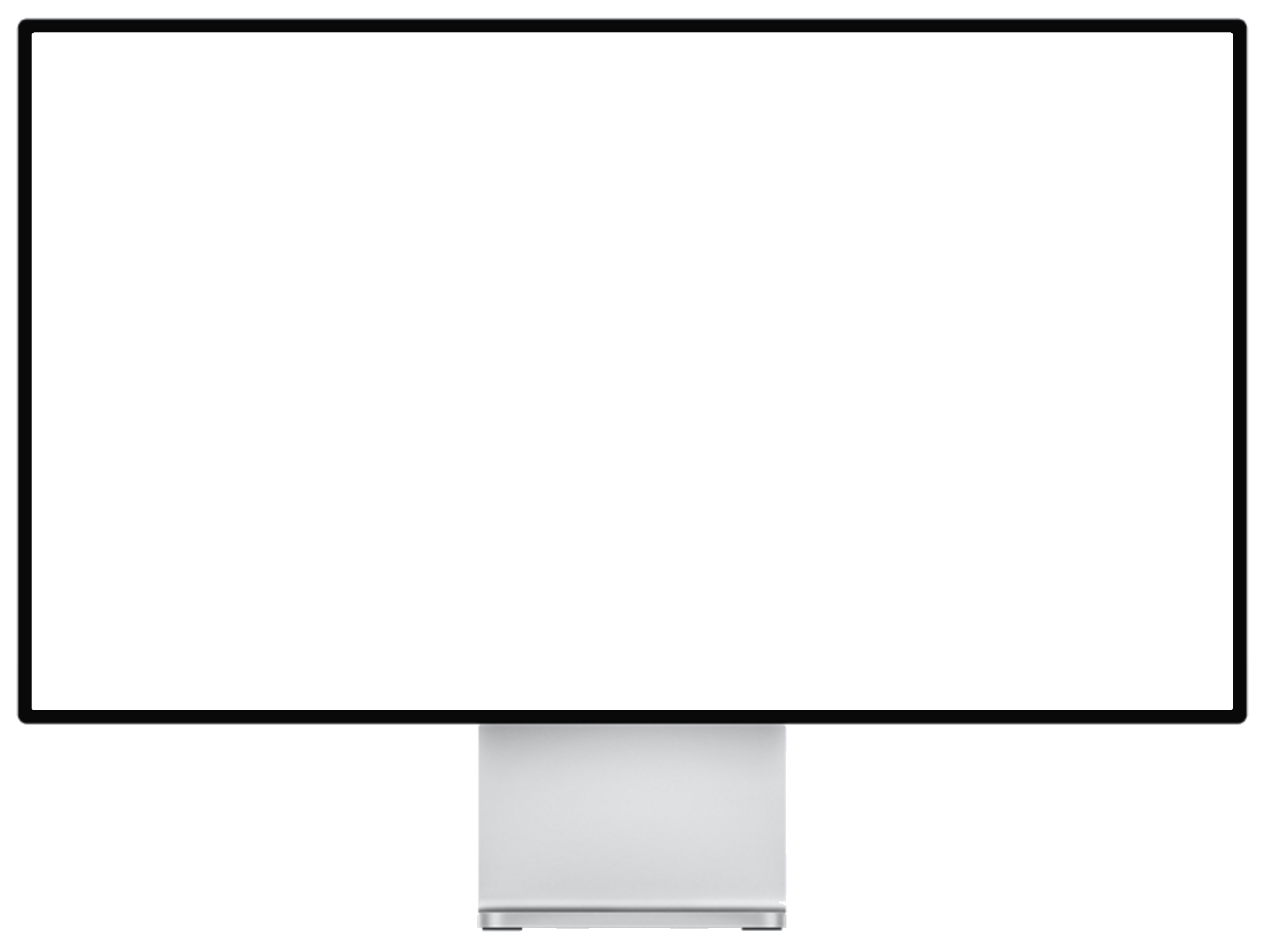 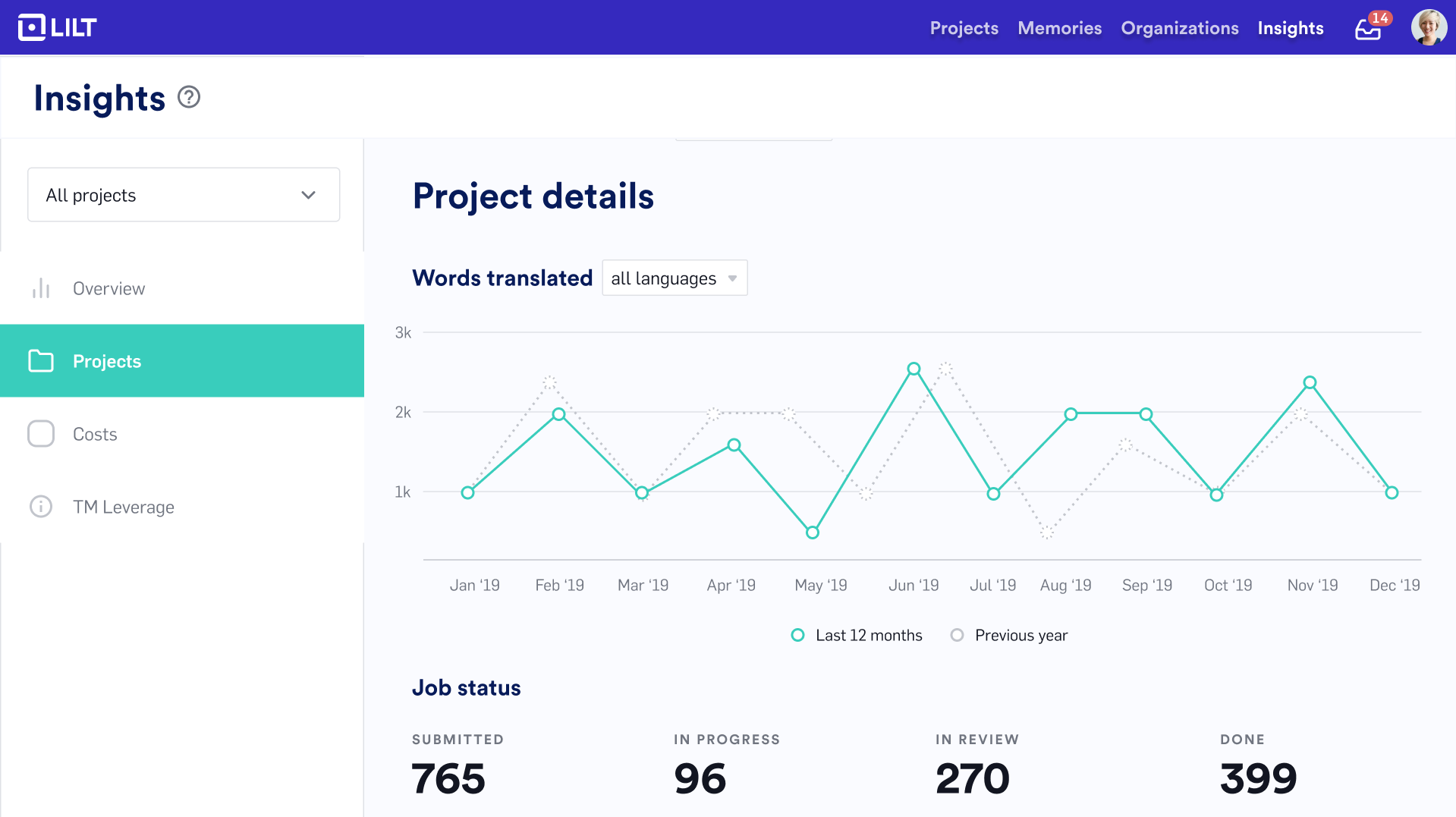 Drive program decisions with data
Customizable performance data and reporting

Control and oversee program spend
Easily track and manage spend

Measure and report on localization impact
Track your localization ROI with Google Analytics

Connect directly to your BI tool
Tableau, Power BI, Qlik, and many more
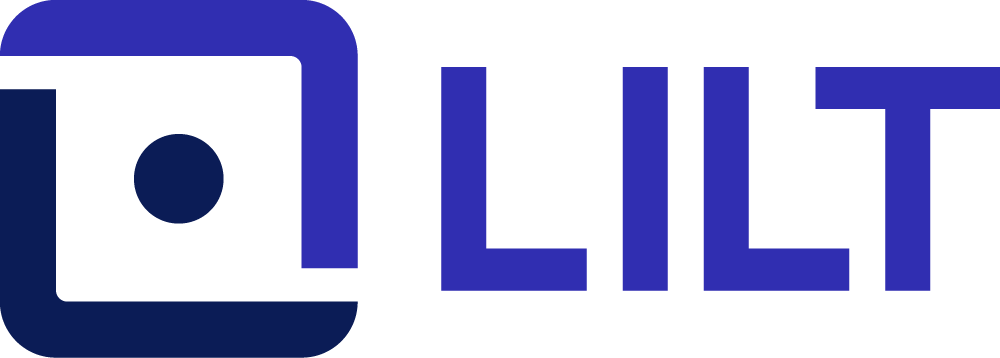 [Speaker Notes: Why? You need to manage your program and measure ROI

Products
Lilt Insights V2
Website Translation Analytics (Project Arden). You have a limited translation budget, and you want to get the maximum bang for your buck. Lilt’s Website Translation Analytics integrates with your existing Google Analytics account, to measure how translations you deploy on your website are impacting traffic and conversions. It also monitors traffic patterns to suggest to you what pages you should translate to which languages to maximize your translation ROI.

Customizable data and reporting
Direct access to monitoring and oversight of progress and performance for past, current, and future projects
Includes translation status, due dates, word counts per page, XML files, and more
Measure localization ROI in Google Analytics
Ability to track and manage localization spend
Connectly directly to popular BI tools including Tableau, PowerBi, Qlik, and others]
INTERNAL: NOT CUSTOMER FACING
The Lilt Platform: Product and Feature Descriptions
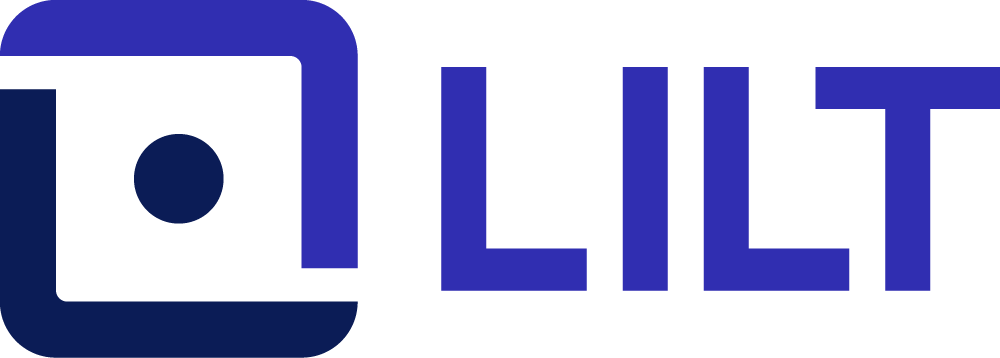 INTERNAL: NOT CUSTOMER FACING
The Lilt Platform: User Roles
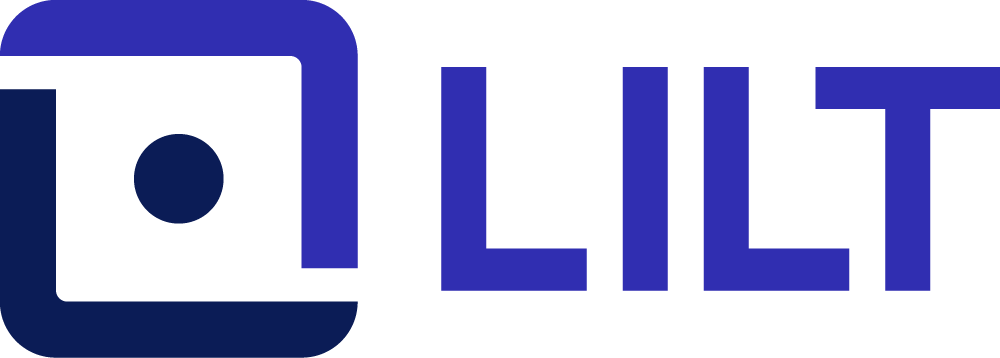 | Appendix
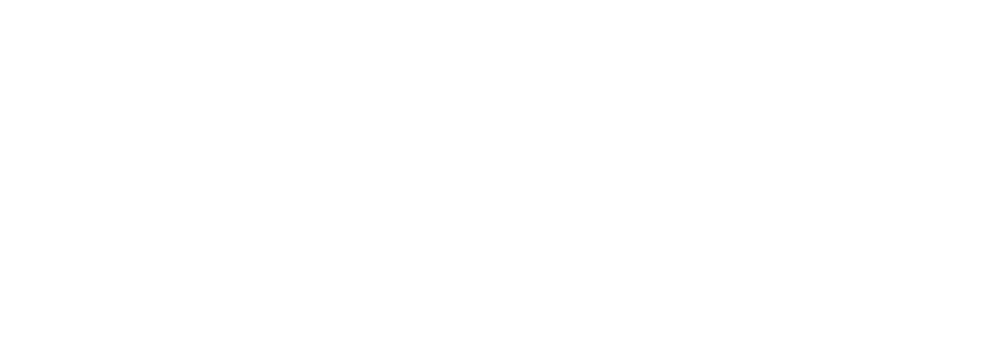 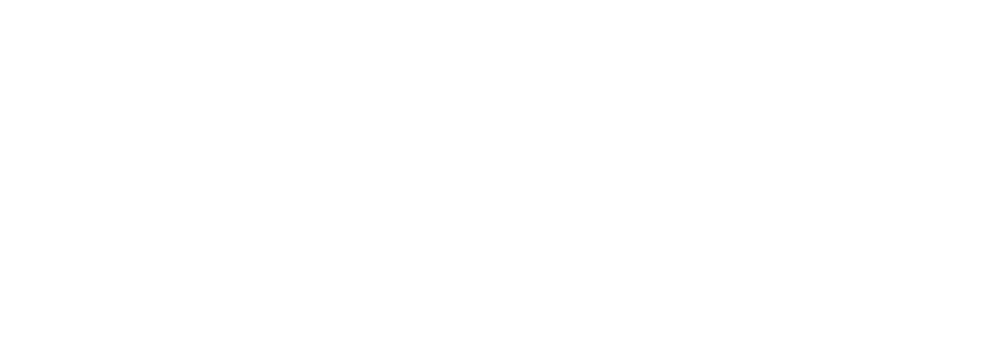 Government-Grade Security On-Premise
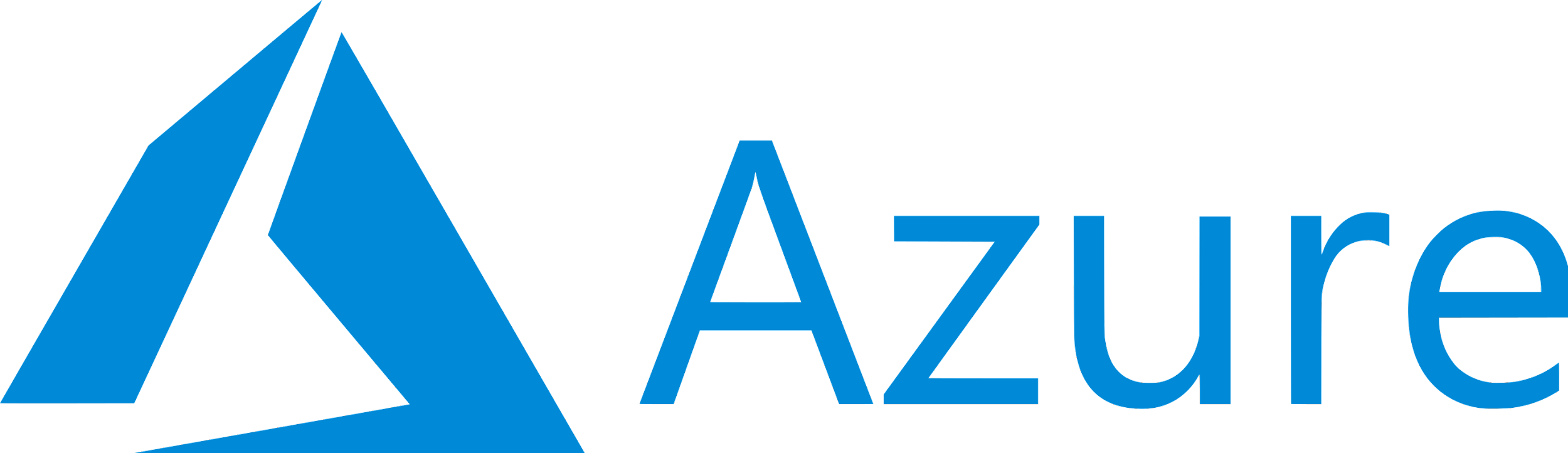 Turn-key deployment in private clouds
Amazon Web Services
Amazon GovCloud
Microsoft Azure
Google Cloud

Deployable on bare metal
Unmanaged infrastructure
No external network connectivity required
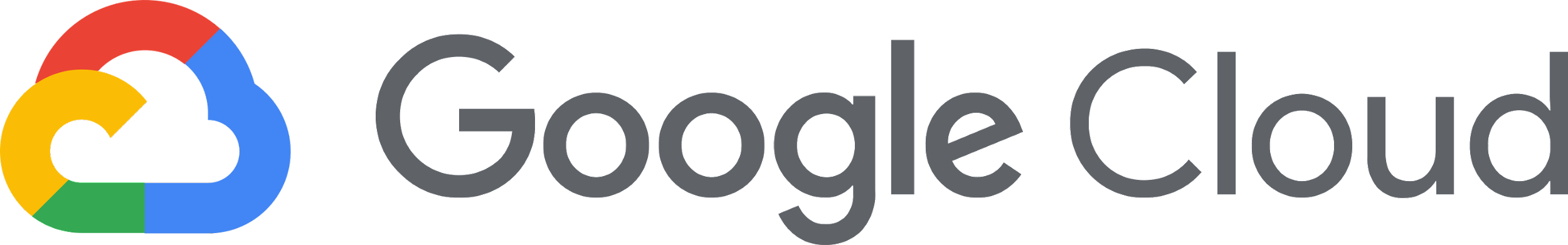 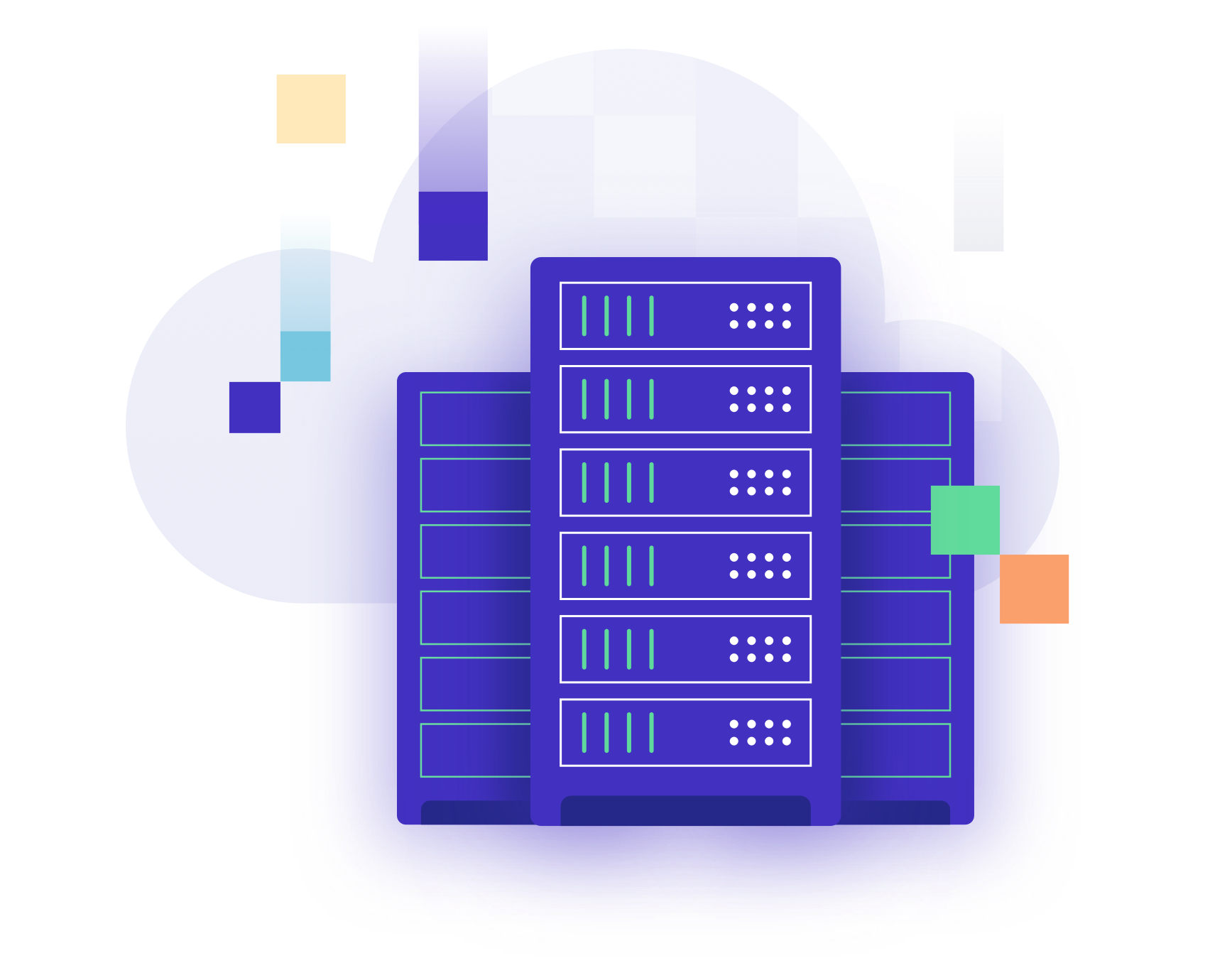 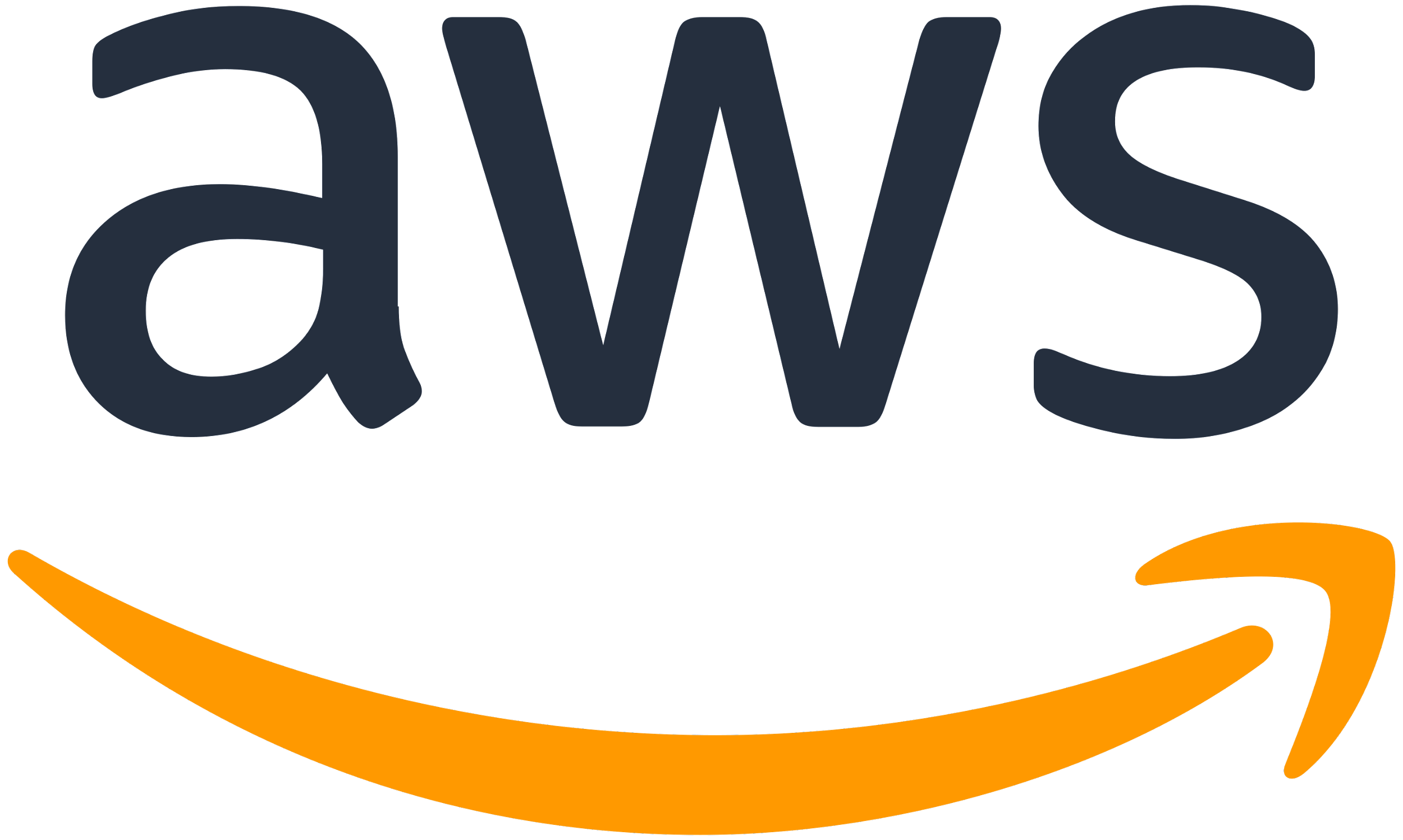 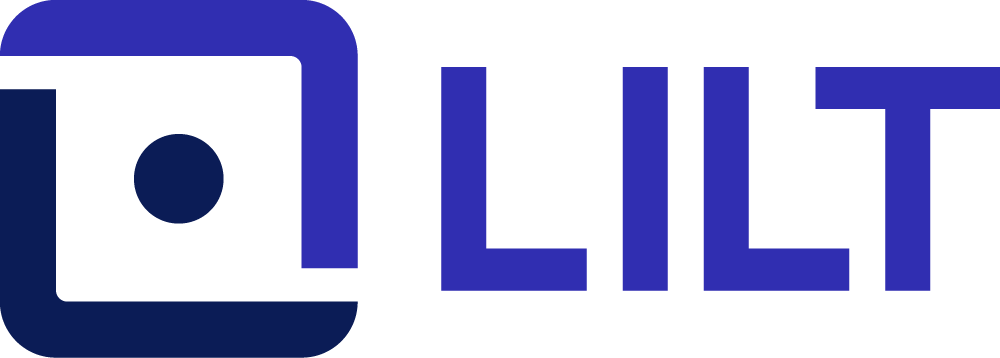 Market Landscape: Lilt Platform Comparison
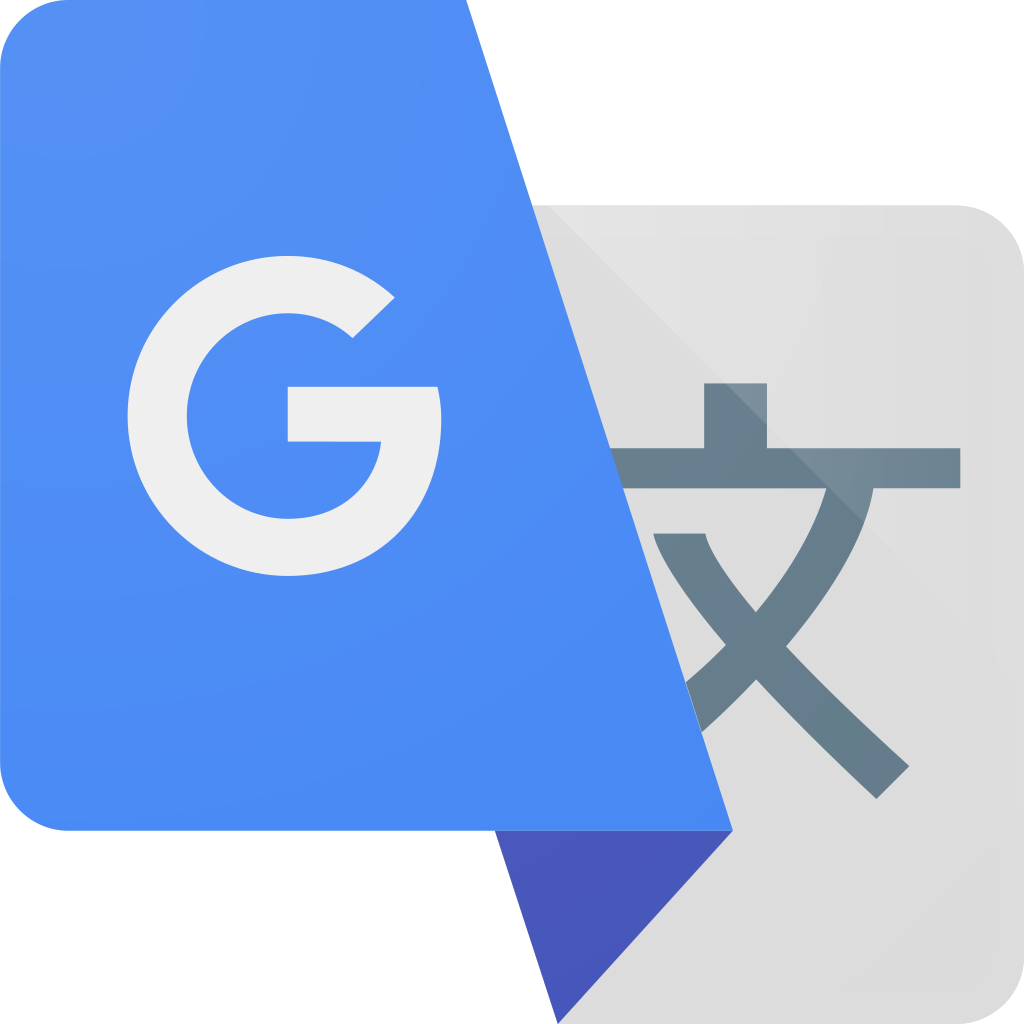 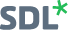 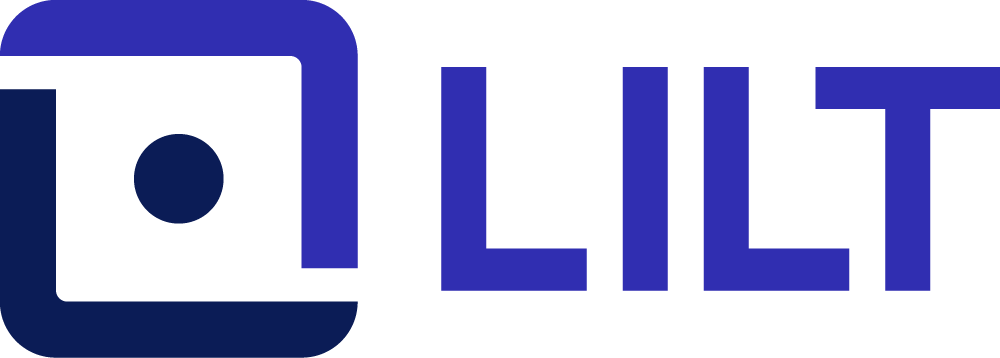 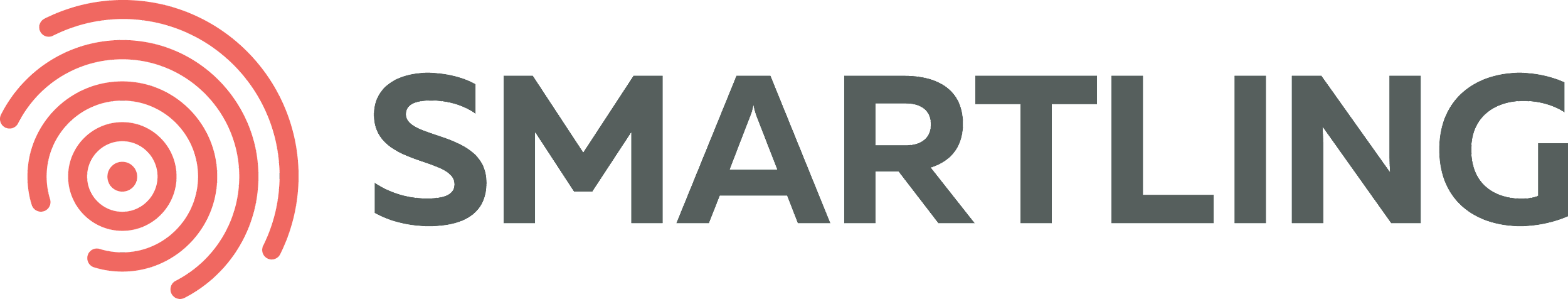 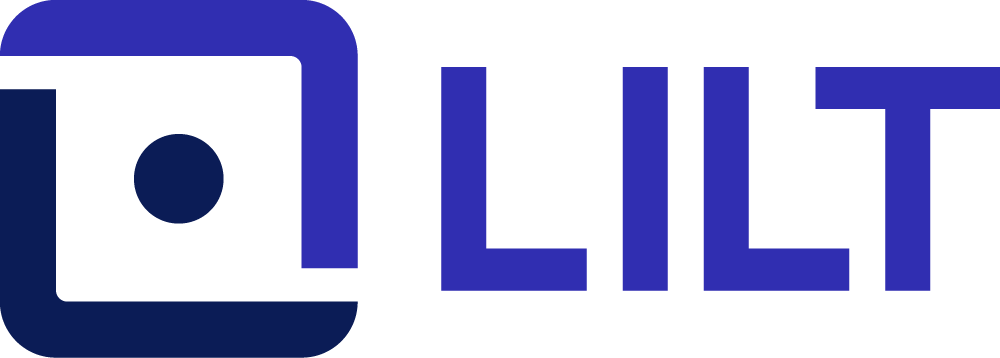 Market Landscape: Lilt Platform Comparison
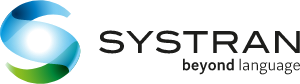 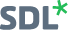 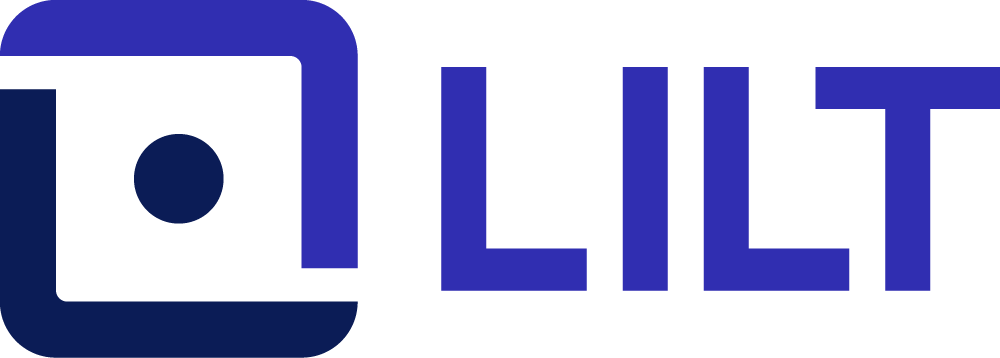 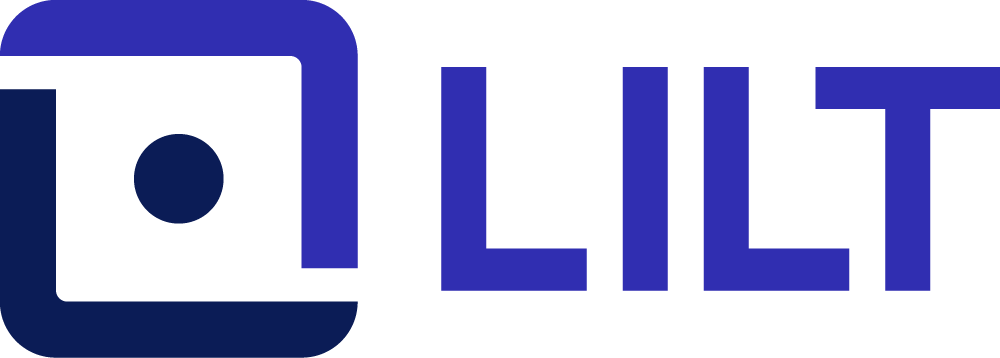 Market Landscape: Lilt Enterprise MT Service
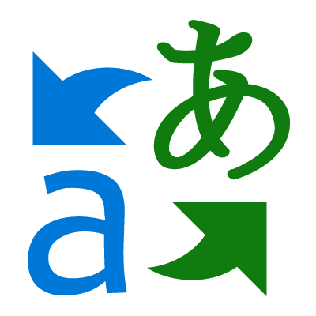 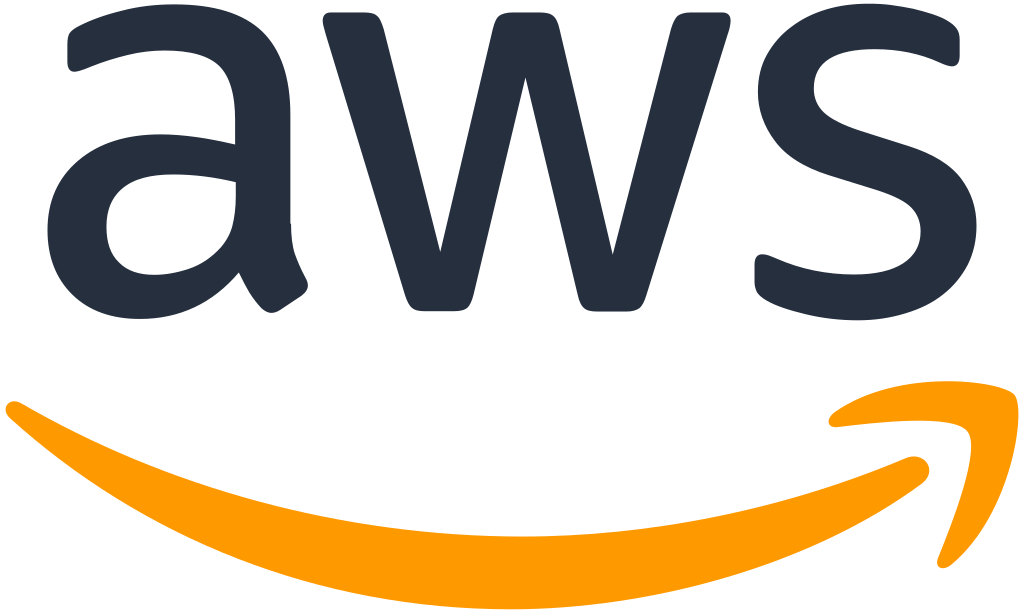 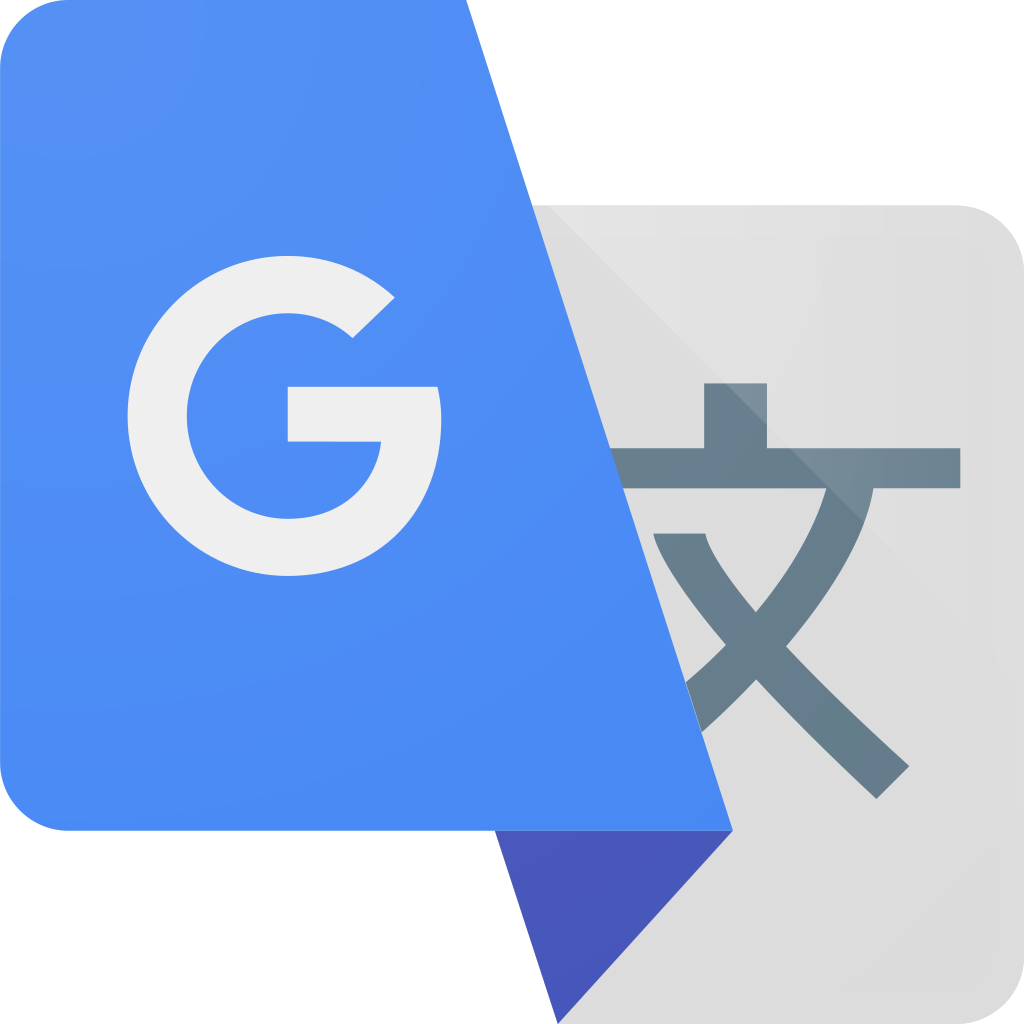 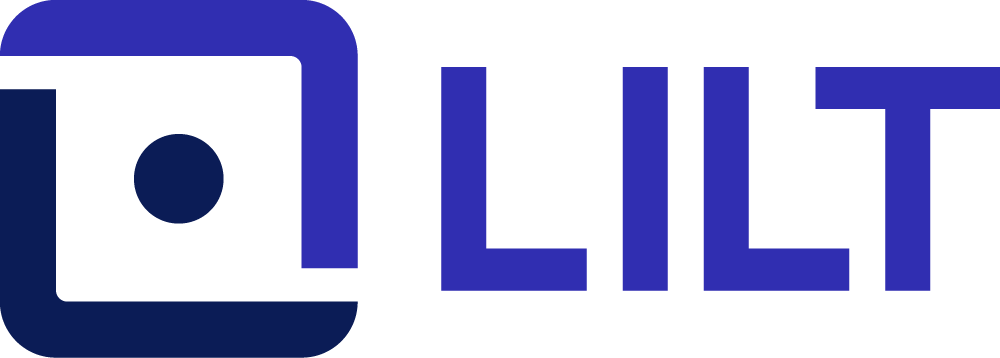 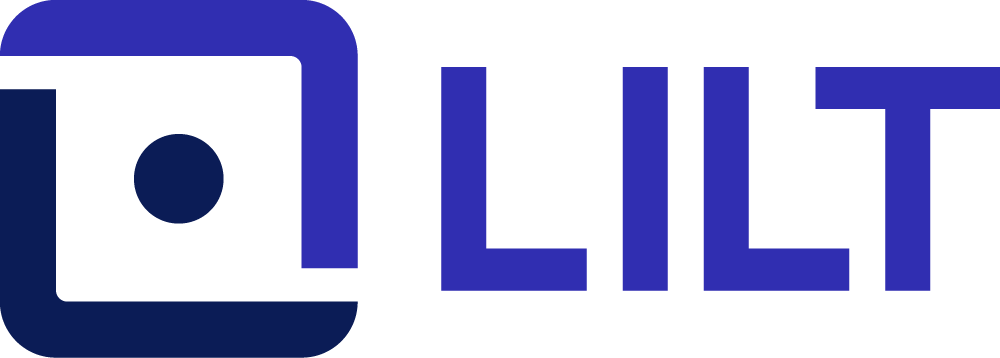 Lilt Proprietary - Do Not Distribute